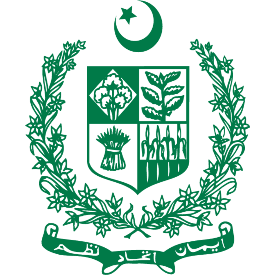 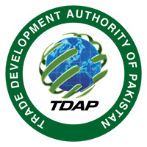 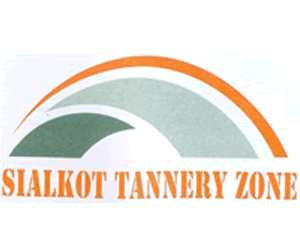 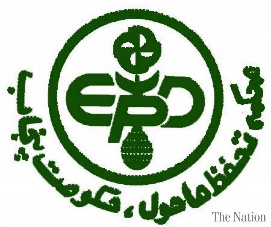 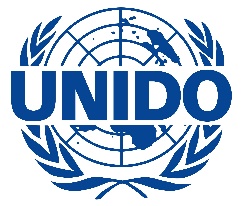 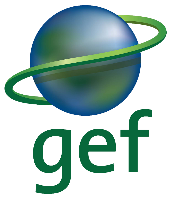 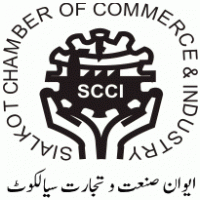 ESTABLISHMENT of 
Sialkot tannery zone
Sialkot Tannery Association Guarantee Limited
November , 2020
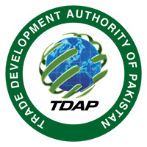 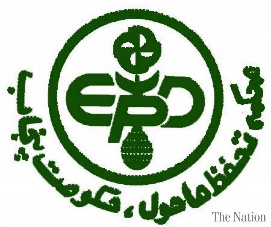 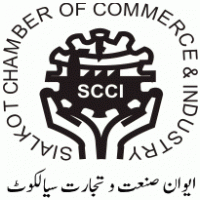 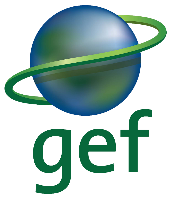 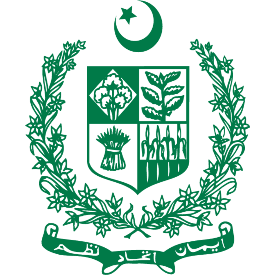 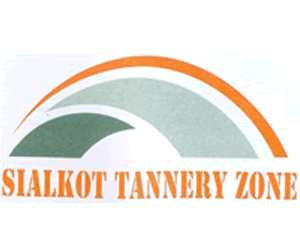 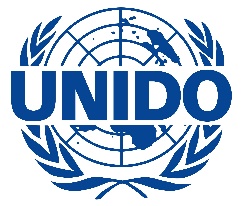 Leather sector of pakistan
Amongst the manufacturing sector, after textile, leather industry is the 2nd largest foreign exchange contributor. 
Contribution of leather sector exports has been hovering around 01 billion US Dollars per annum. 
The exports of leather sector which were US$ 1.275 Billion during 2013-14 declined to US$ 948 Million during 2017-18. One of the major issue is the compliance of international environment standards.
Pakistan is an agro based Country and rich in livestock having Buffalo 35.6 Mn Nos, Cattle41.2 Mn Nos, Goat 68.4 Mn Nos & Sheep 29.4 Mn Nos. 
The present government has introduced various livestock and dairy development programs which would ultimately result in availability of raw hides and skins in sufficient quantities to keep the tanneries running at optimum capacity as well as expansion of the tanning capacity.
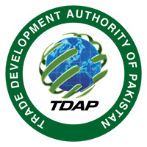 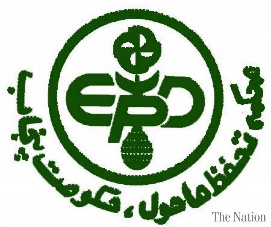 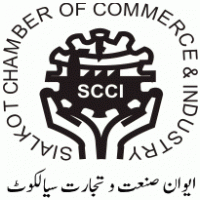 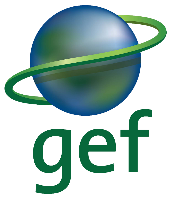 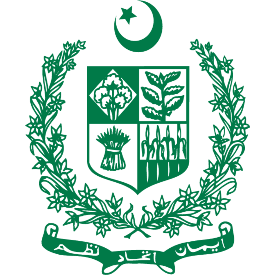 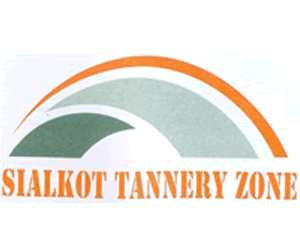 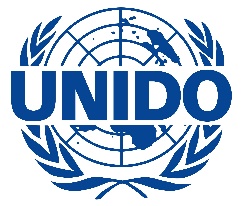 Global Leather Sector Outlook
Pakistan Leather Sector Outlook
US$ 123 Billion Global Leather Market
Total Value: Around US$-1.00 Billion
Source: International Trade Center
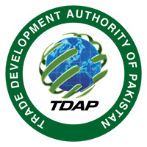 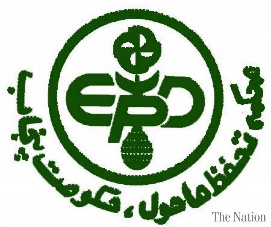 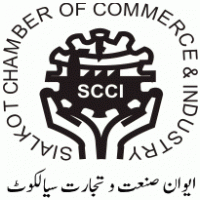 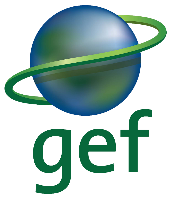 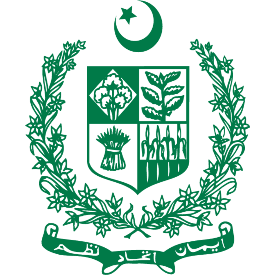 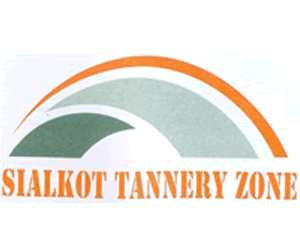 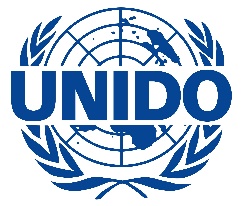 Constraints viz a viz Opportunities
The growth of leather sector has however been restrained by an inability of the leather industry to meet rigorous customer requirements and compliance regulations of the importing countries. 
Meeting environmental compliance standards has always been challenging for tanners as they produce waste in three forms solid, liquid and gas. 
The major environmental concern for leather goods manufacture is the chemical and residues retained in the leather and managing solid waste materials.
The compliance of environmental & social compliance standards are mandatory for the EU markets as Pakistan has granted GSP+ status. Now a New requirement from the Brands of EU has also been introduced that is compliance of Leather Working Group (LWG).
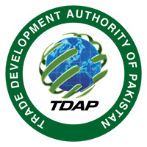 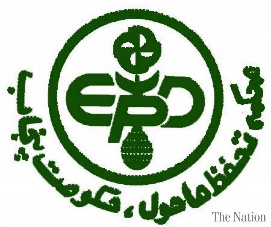 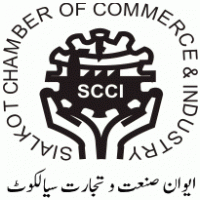 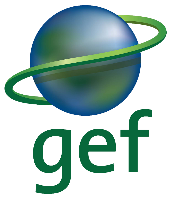 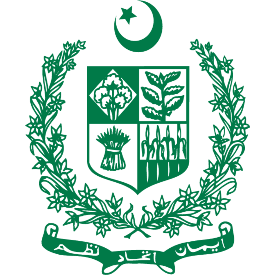 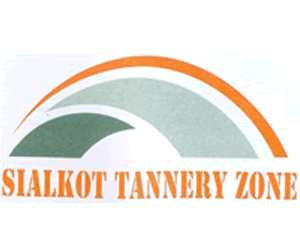 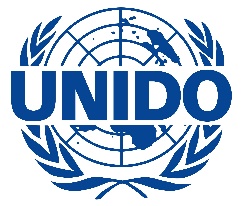 TANNING INDUSTRY & ENVIRONMENT
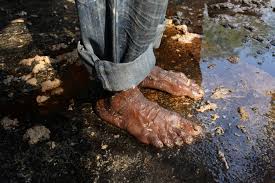 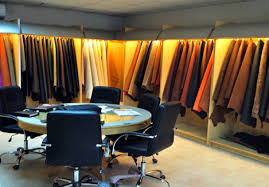 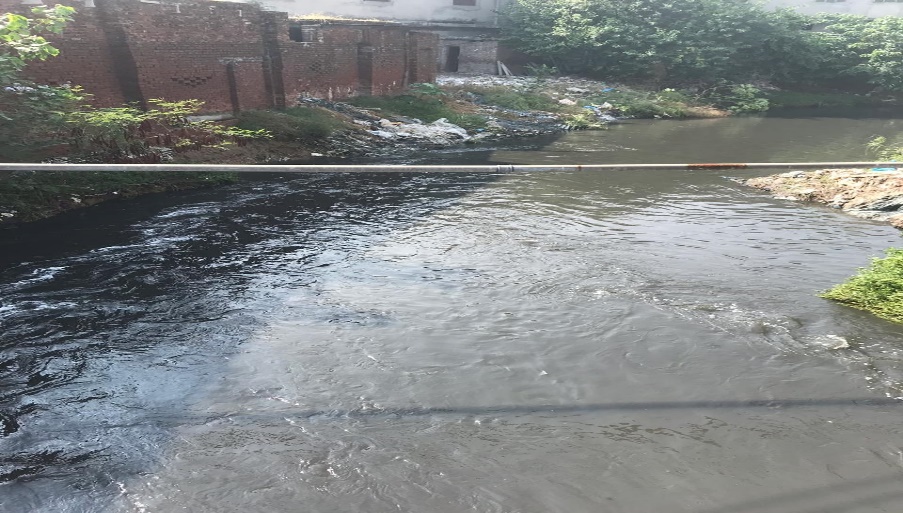 Sialkot Tannery Association Guarantee Limited
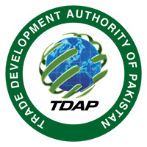 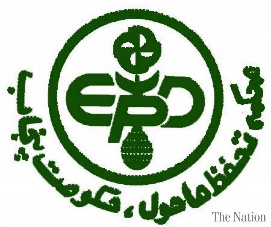 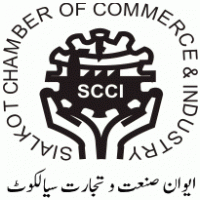 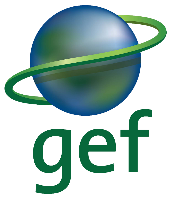 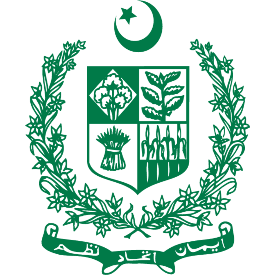 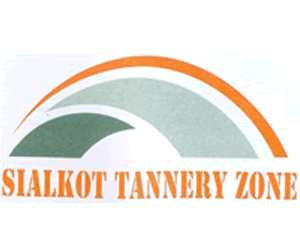 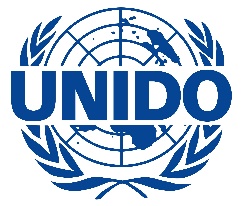 TANNING  UNITS  IN PAKISTAN
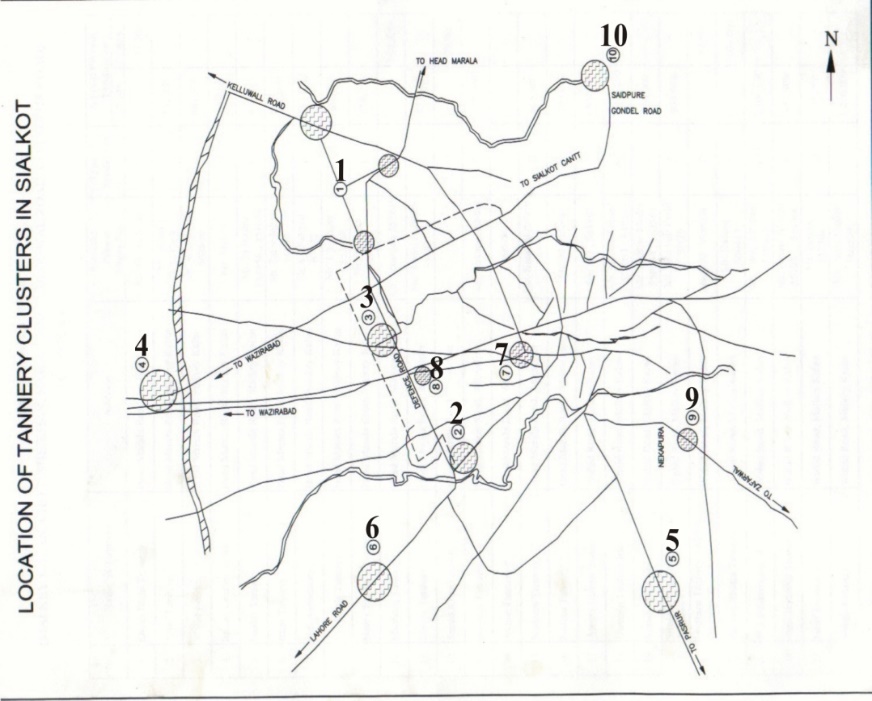 There are 250 tanneries scattered in 10 clusters in and around Sialkot.
Map of Sialkot City
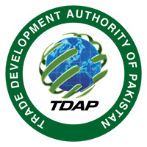 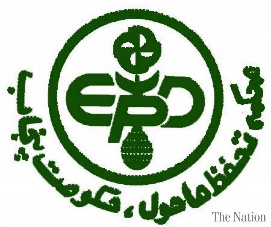 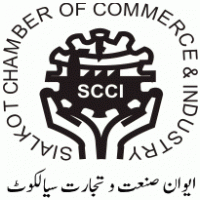 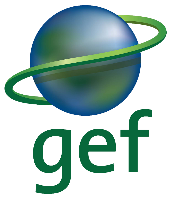 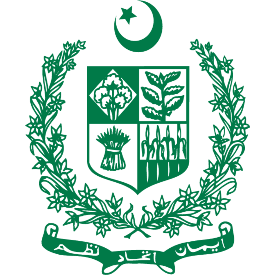 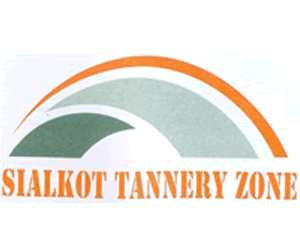 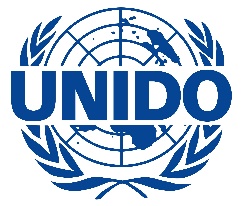 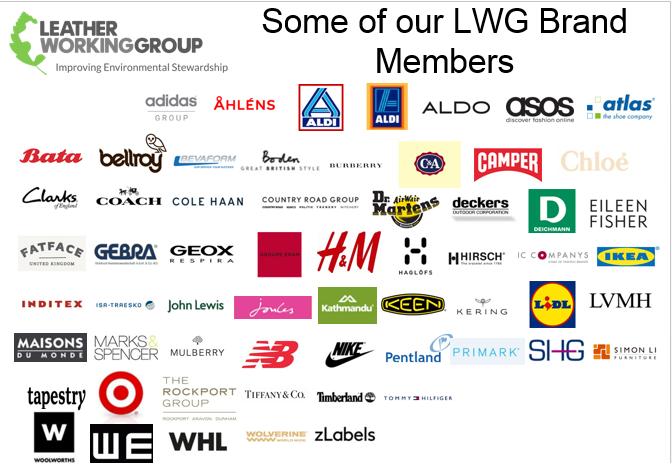 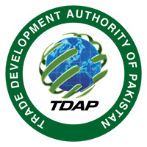 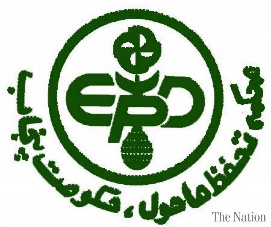 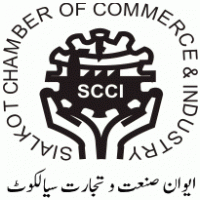 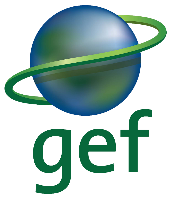 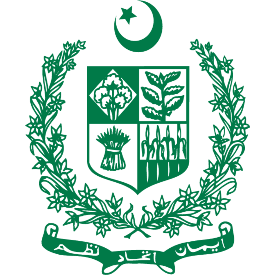 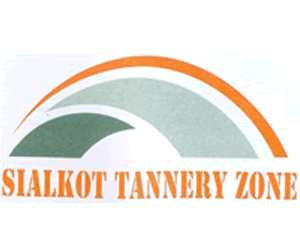 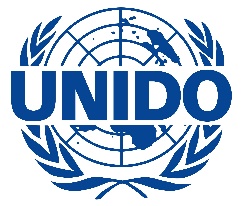 SOLUTION
Relocation of the tanneries to a more spacious location with appropriate infrastructure for efficient and cost-effective treatment of solid and liquid wastes has thus become a prerequisite for survival and growth of this vital export-oriented sector of the country’s economy and for protecting the region’s agriculture and health.
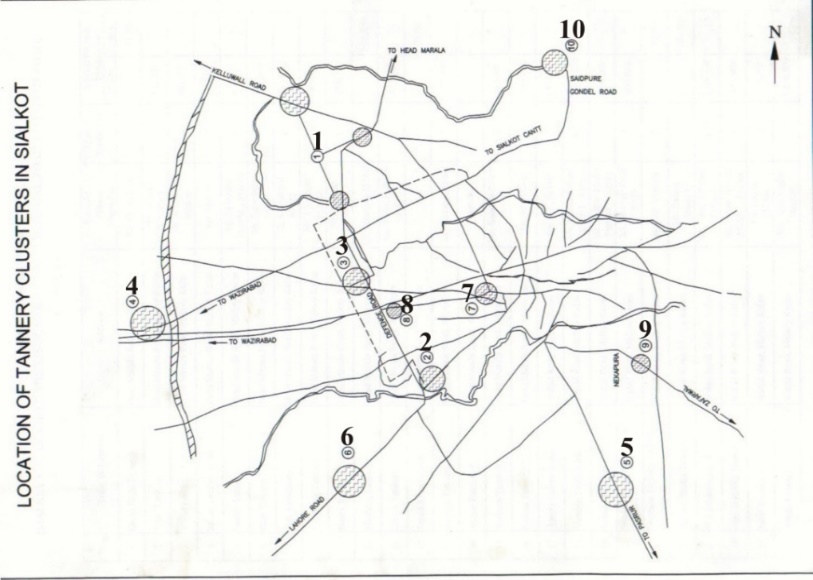 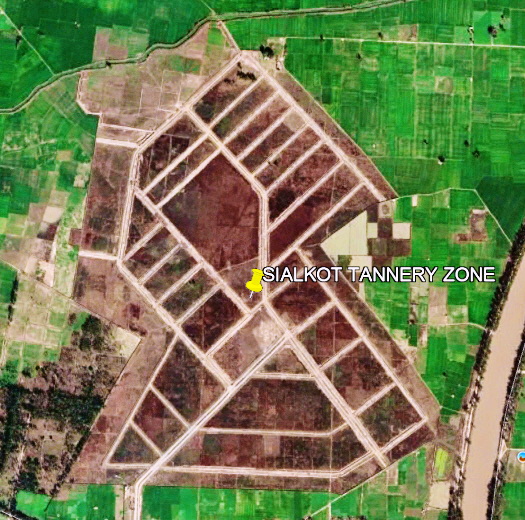 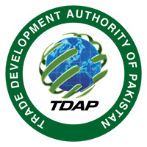 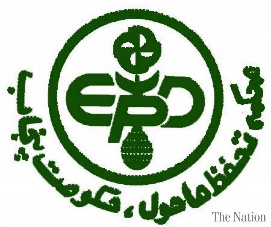 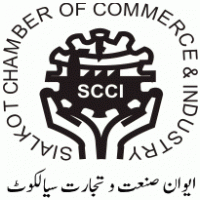 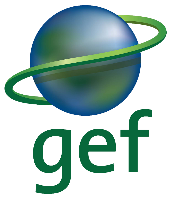 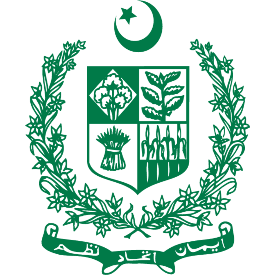 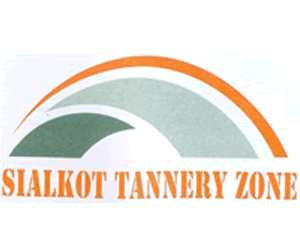 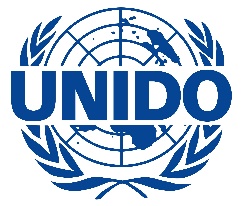 PROJECT IDEA
The establishment of Sialkot Tannery Zone was conceived by Sialkot Chamber of Commerce & Industries (SCCI) in 2004. 
The project idea was submitted to Govt. of Punjab, Planning & Development Department through Environment Protection Department.
The project idea was appreciated by Govt. of Punjab and after various meetings with Planning and Development, Government of the Punjab and Environment Protection Department, Government of the Punjab it was decided to execute this project by Private Sector with the support of Government(EPD). 
It was also decided the private sector (Sialkot Chamber of Commerce and Industry) will play the leading role in execution of this project. And for this purpose 
     Sialkot Tannery Association Guarantee Limited is formed.
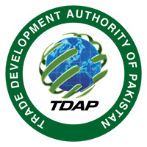 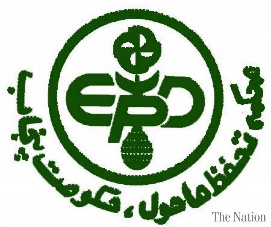 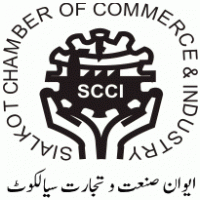 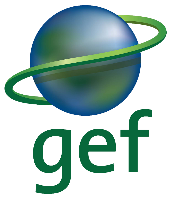 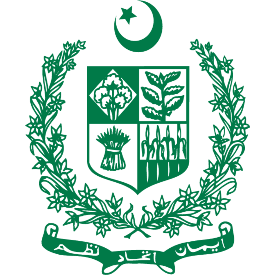 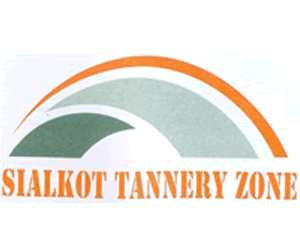 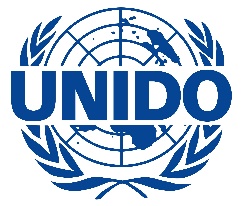 Project Objectives
To enhance resilience of the communities in around Sialkot Tannery Zone through adaptation measures.
To enhance the exportability and International acceptability of the leather sector products of Pakistan through green productivity.
To centralize tanning activities to reduce environmental degradation.
To provide common facilities (CEPT, CRP, CFTC, etc.) to ensure adherence to the National & International Environment Quality Standards.
To reduce use of water, chemicals & waste in tanning process through introduction of cleaner production techniques, (e.g BAT, BEP, REACH) to comply with international requirements of LWG & GSP+.
To provide fresh employment to a number of people.
To improve health facilities of tannery workers
To stop ingress of toxicity to ground water.
To improve overall environmental situation in Sialkot
To allow improvement of infrastructure facilities in the city after re-location of existing tanneries
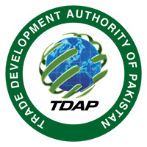 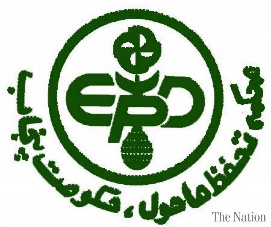 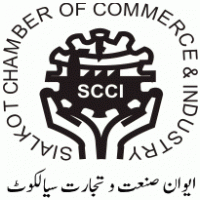 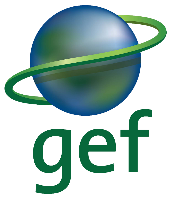 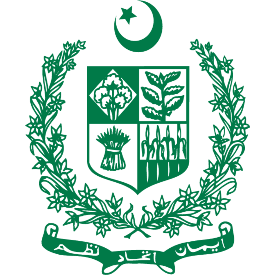 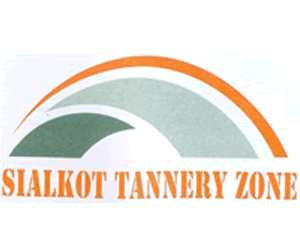 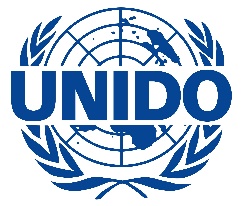 Financial arrangements
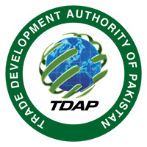 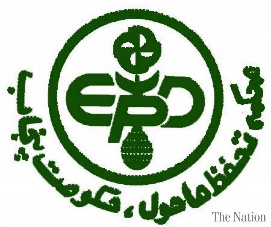 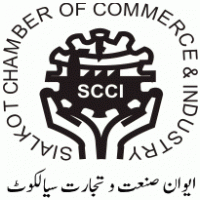 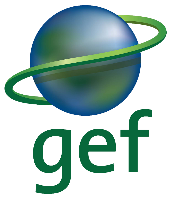 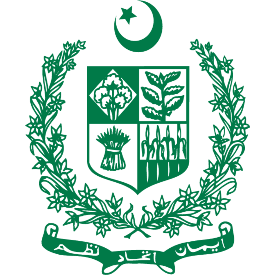 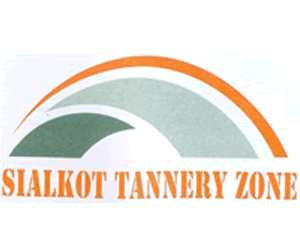 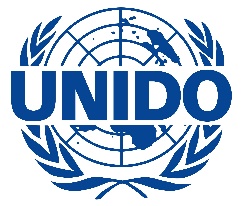 Project Partners
PROJECT PARTNERS
Sialkot Tannery Association Guarantee Limited (STAGL) through Sialkot Chamber of Commerce & Industry (SCCI) Lead Executing Partner 
Ministry of Commerce, Govt of Pakistan – Export Development Fund
Ministry of Climate Change (MOCC), Govt of Pakistan
UNIDO (GEF Implementation Agency)
Industries, Commerce, Investment & Skill Development Dept. through PSIC, Govt of Punjab. 
Environment Protection Department, Government of Punjab
District Government, Sialkot
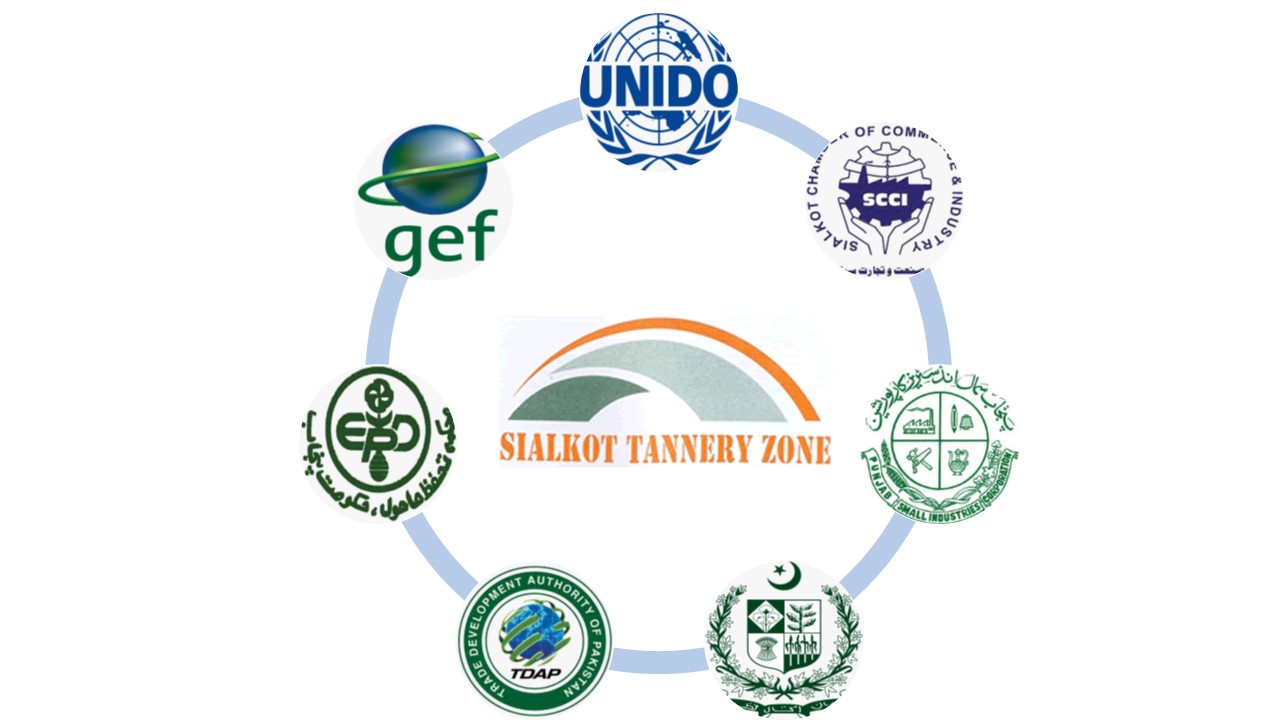 Funding Partner
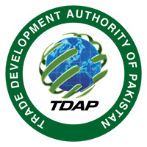 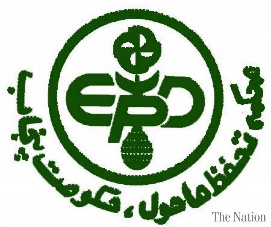 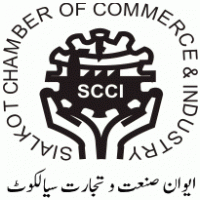 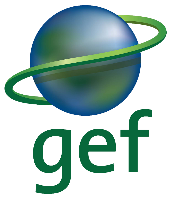 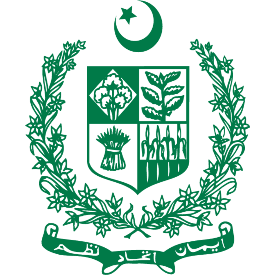 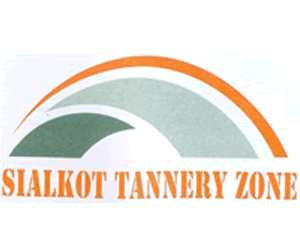 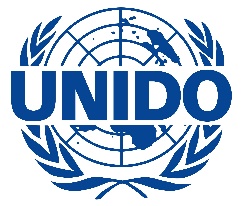 Project Steering Committee 
Cahir: Secretary, MoCC 
Member: Rep of MoIP, STAGL, UNIDO, MoC, TDAP, SCCI, EPD
Project Governance
A Project Steering Committee has also been formulated to overall monitor and execute the project. The composition of members of this PSC is as follow, 
Secretary, Ministry of Climate Change, Govt. of Pakistan – Chairman
United Nations Industrial Development Organization – Convener   
Representative of Ministry of Industry & production, Govt of Pakistan 
Representative of Ministry of Commerce, Govt of Pakistan 
Representative of Environment Protection Department, Govt. of Punjab 
Representative of Sialkot Chamber of Commerce and Industry 
GEF Focal Point – Climate Change Division 
Representative of TADAP, Govt. of Pakistan 
Representative of STAGL
Implementation Agency
Project Management Unit
Headed by: Project Director
Supported by: UNIDO PMU, STAGL Staff; Resident Engineer; Driver; National & International Experts.
Execution Agency –
STAGL
The members of PSC meets annually to review the updated progress of project, to give suggestions / inputs and to approve the yearly work plan of the project. The day to day affairs are looked after by STAGL Board.
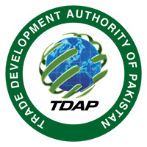 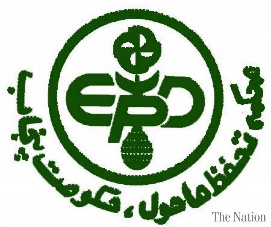 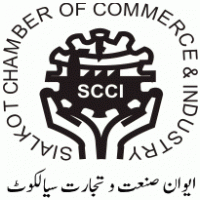 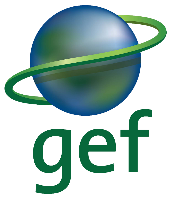 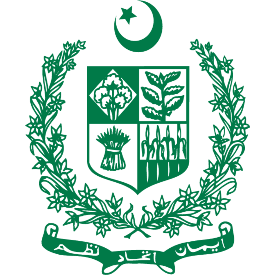 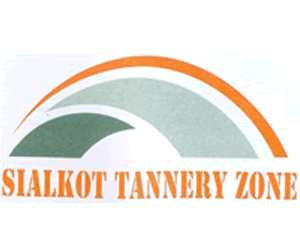 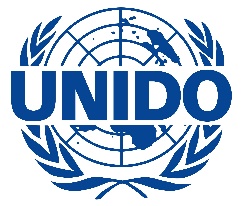 Major Common Facilities Planned for STZ
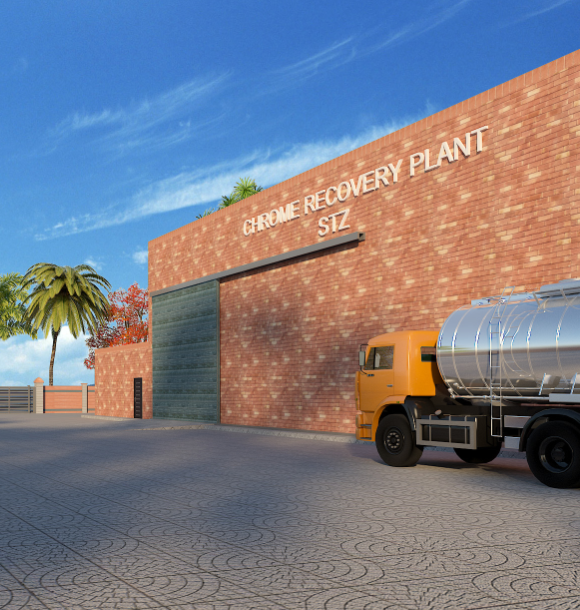 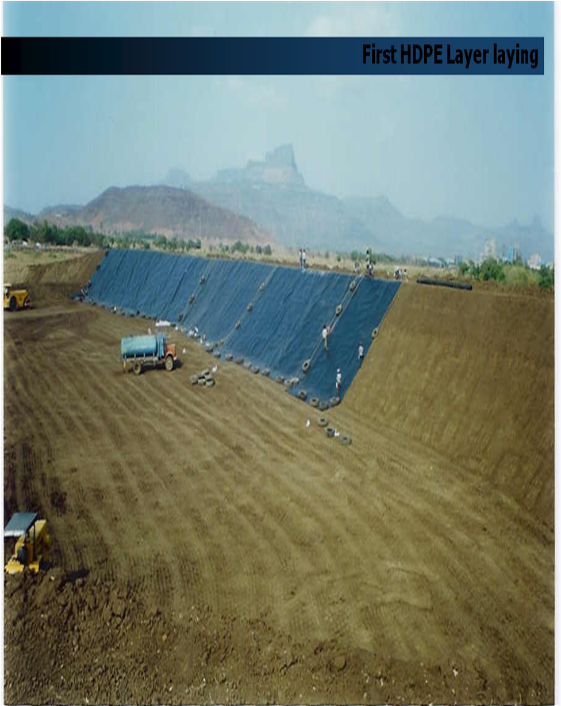 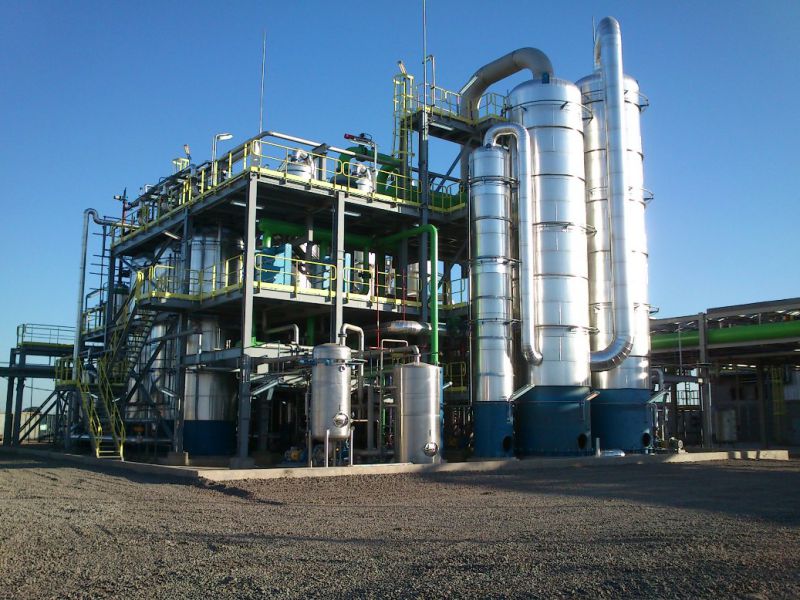 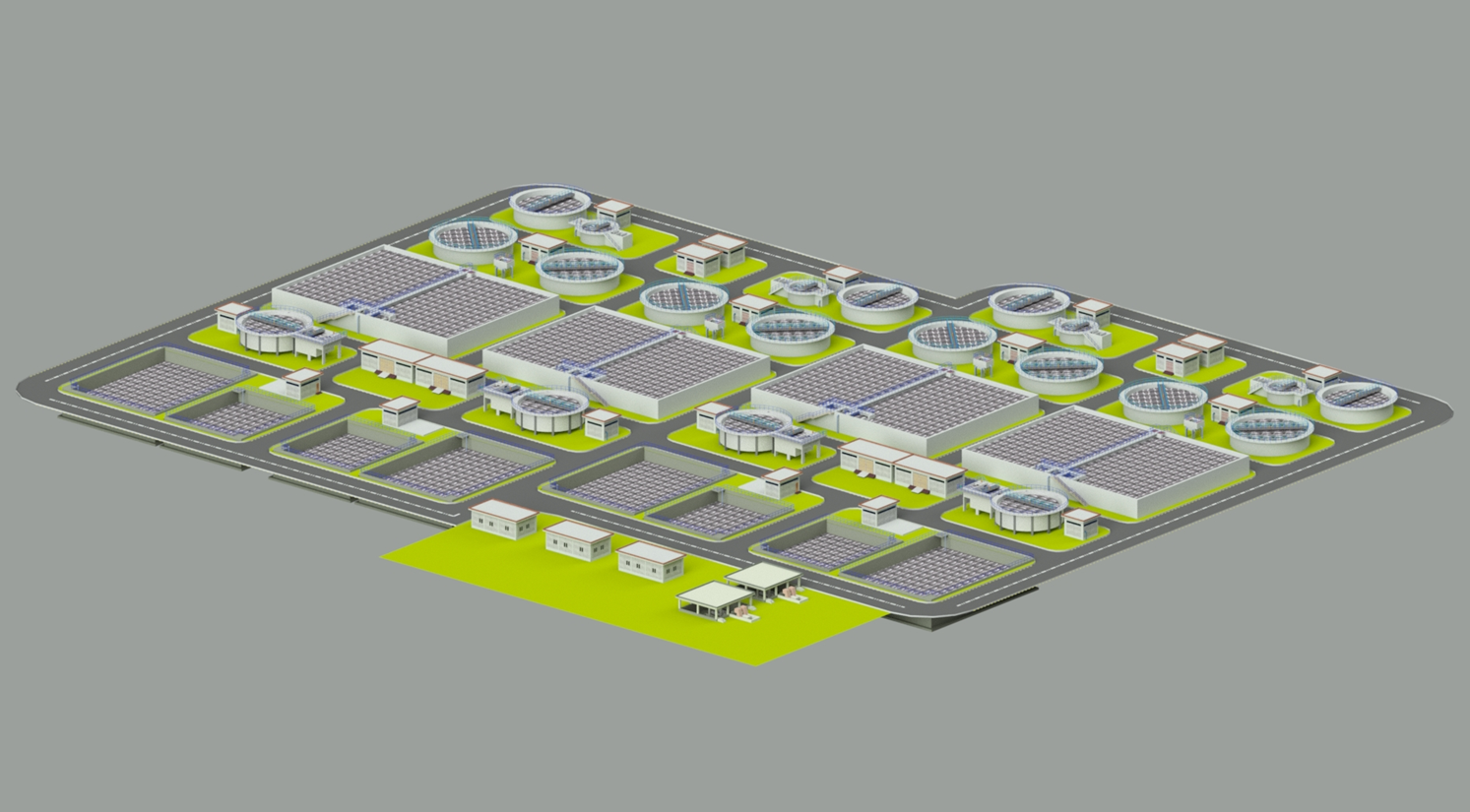 Integrated Solid Waste Management with Pakistan’s 1st W to E Plant
Common Chrome Recovery Plant
Common Effluent Treatment Plant
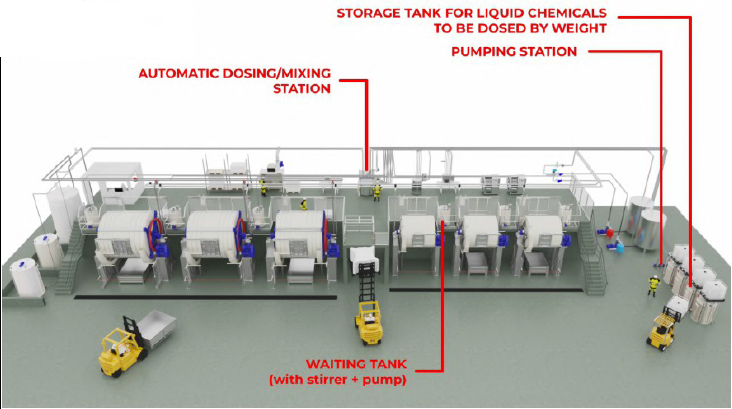 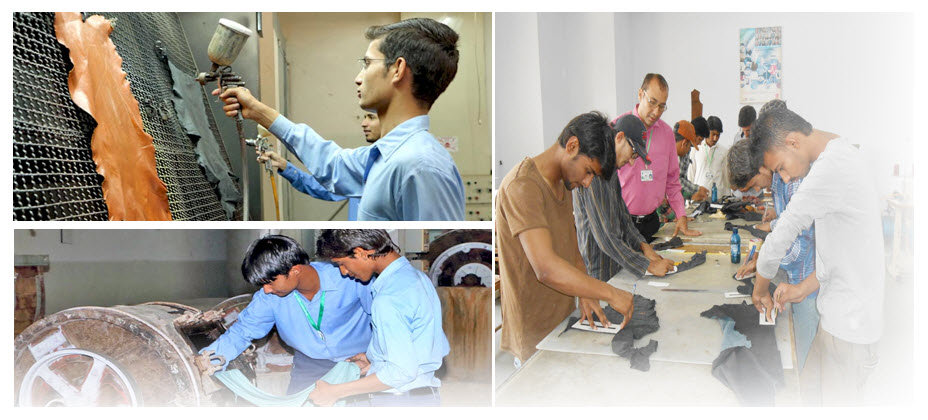 Typical Tannery Design based on new innovations, modern tech. Best Available Techniques & Best Environment Practices
Common Training & Facility Center
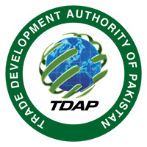 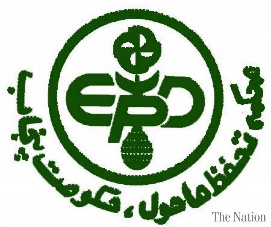 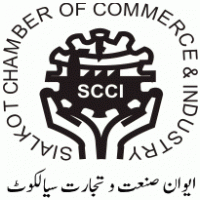 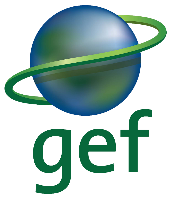 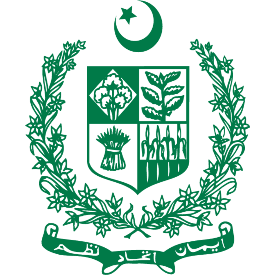 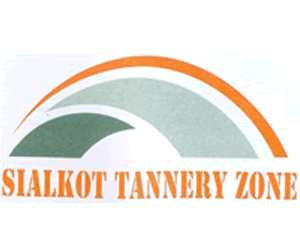 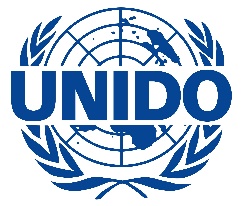 Progress of the Project
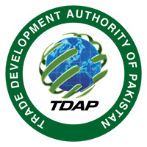 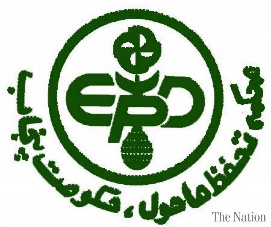 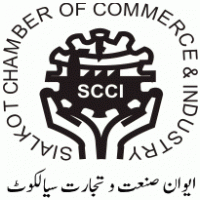 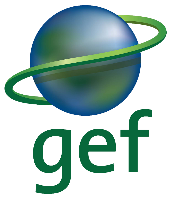 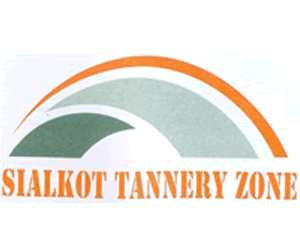 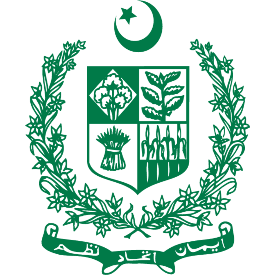 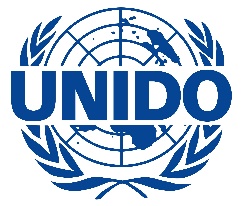 STAGL has acquired 396 Acers of land for establishment of STZ .
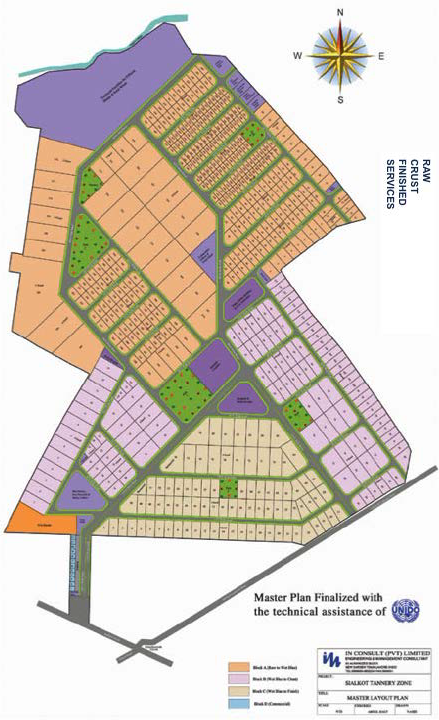 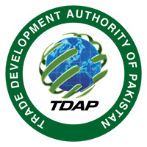 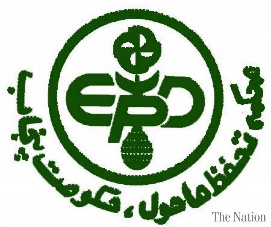 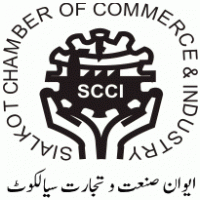 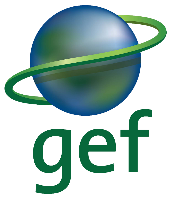 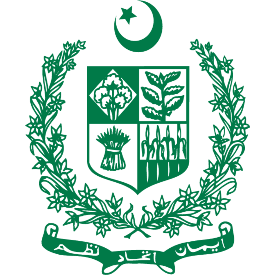 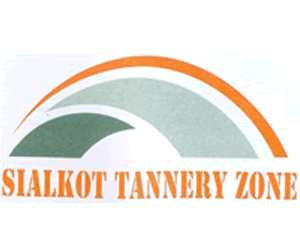 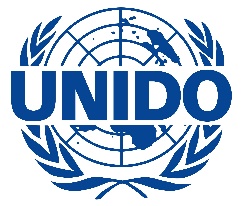 100 % Completion of 
Boundary Wall 
Main Gate 
Site offices / Stores 
Flood Protection Bund 
One time Cleaning and Capacity raising of Dugri Drain- II
Plotting of Zone
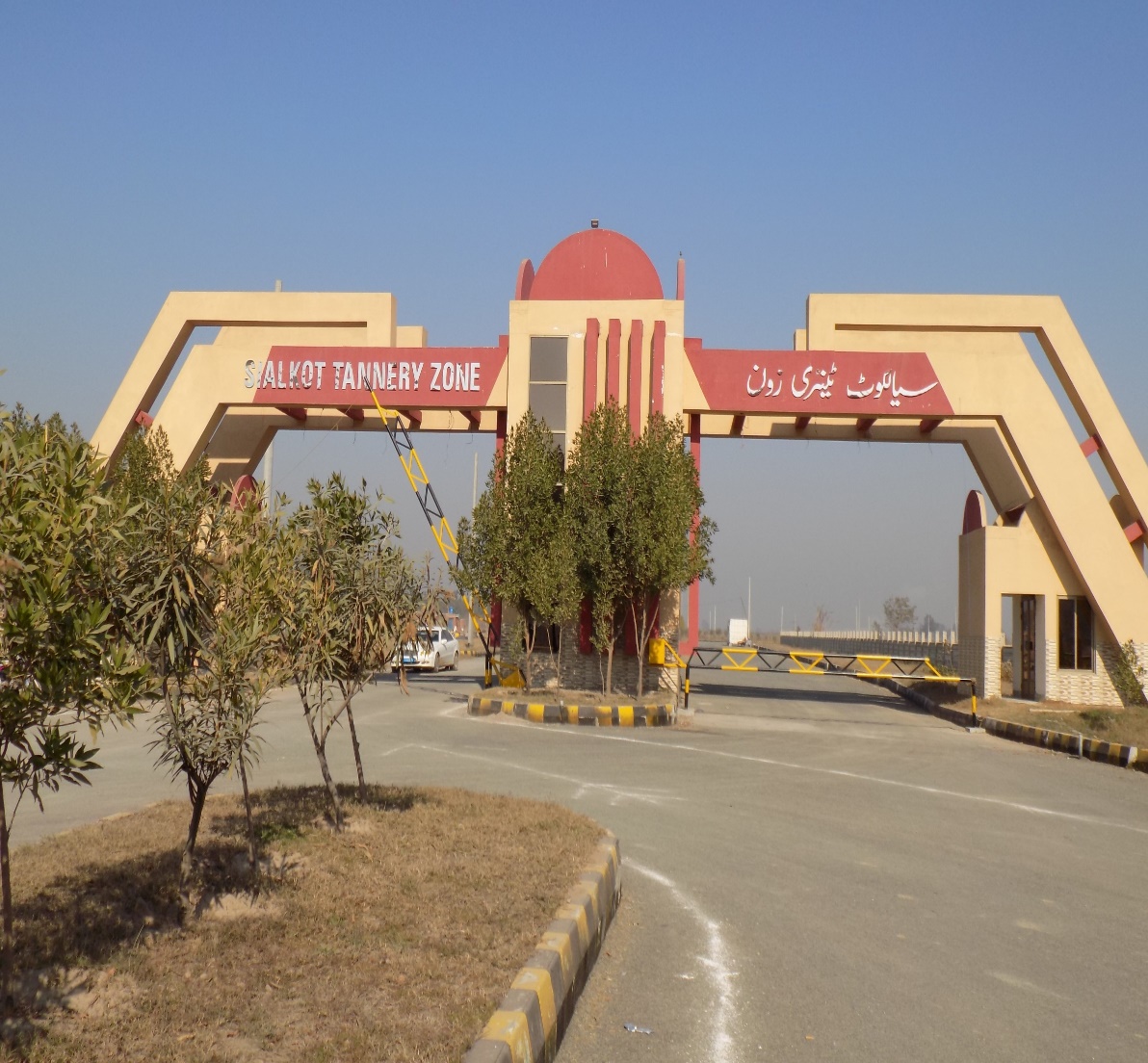 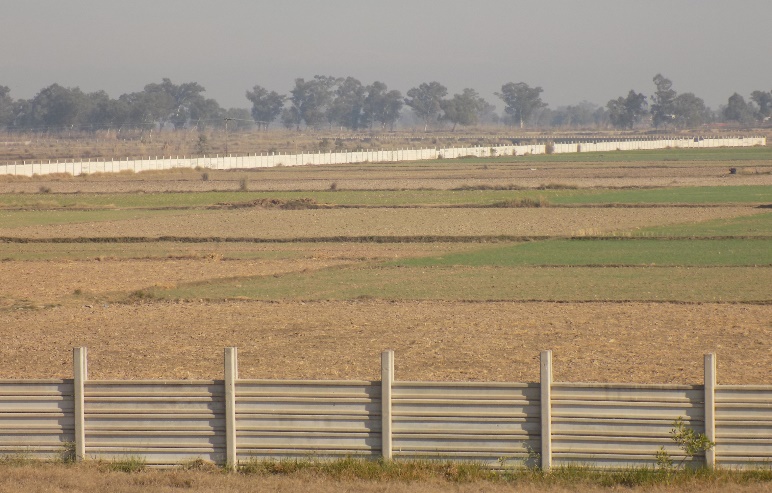 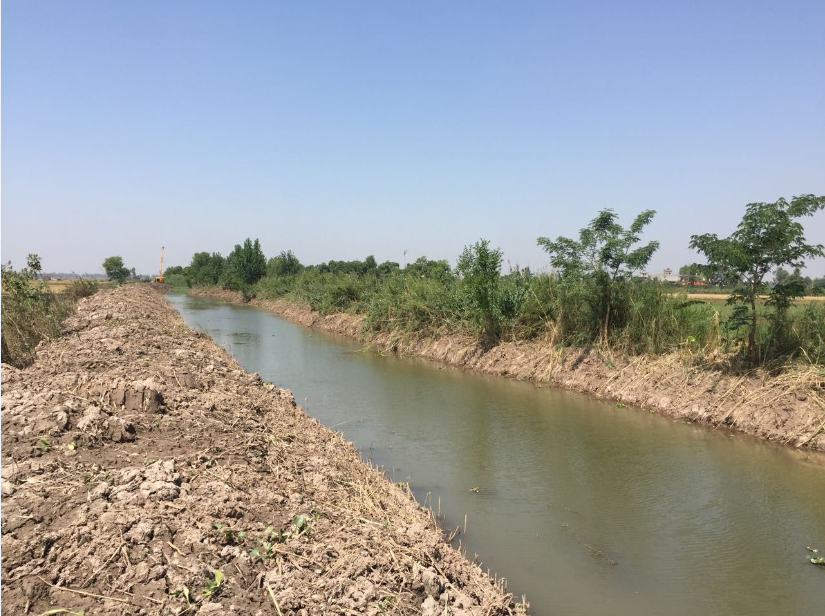 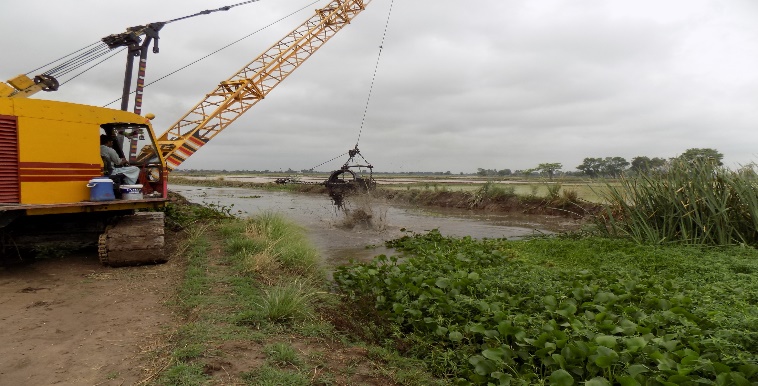 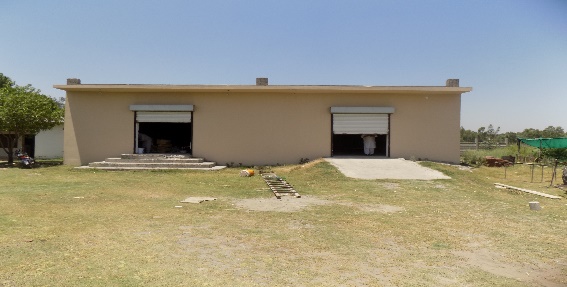 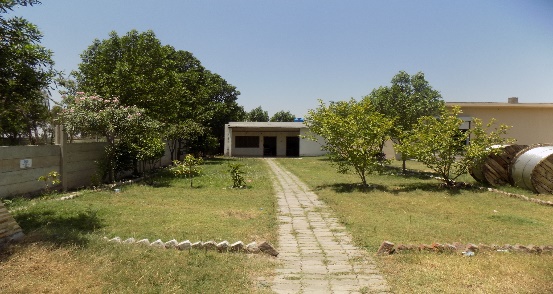 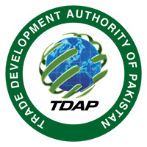 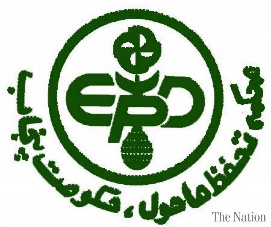 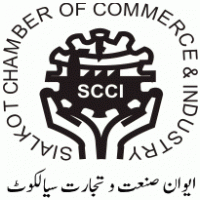 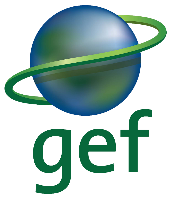 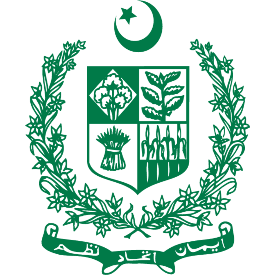 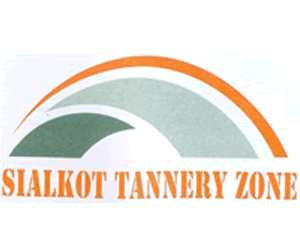 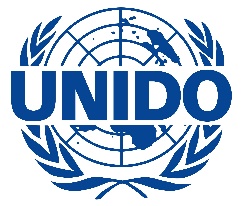 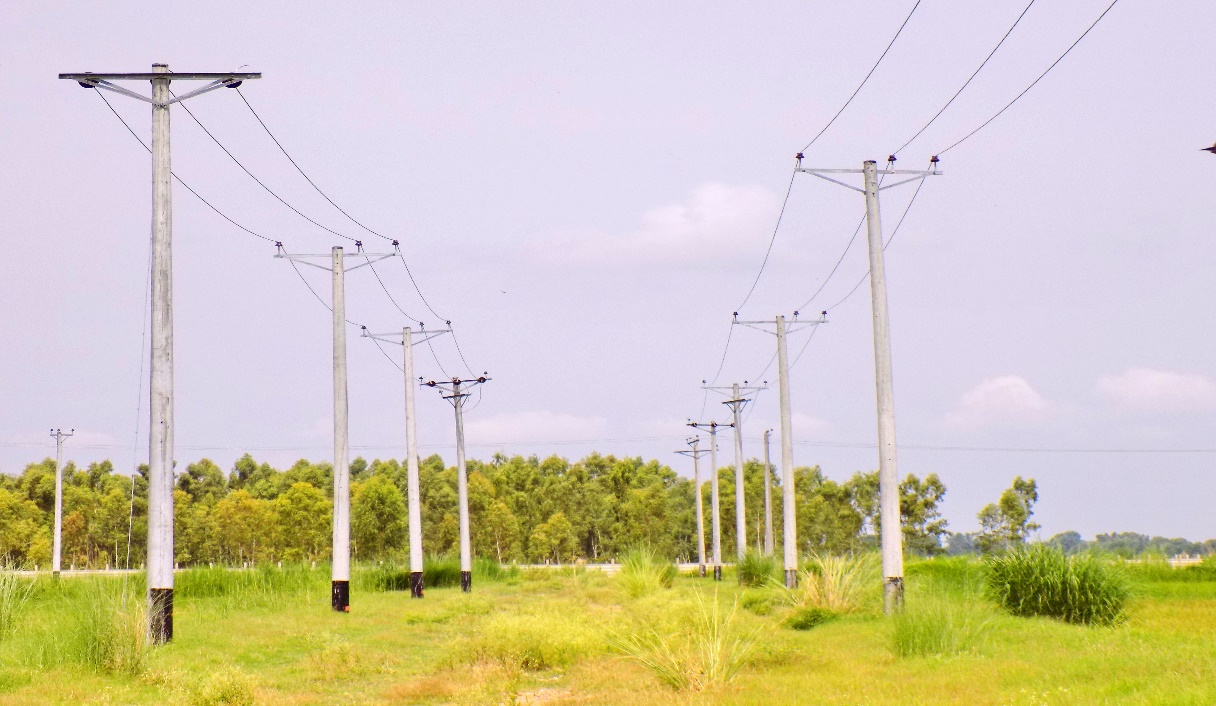 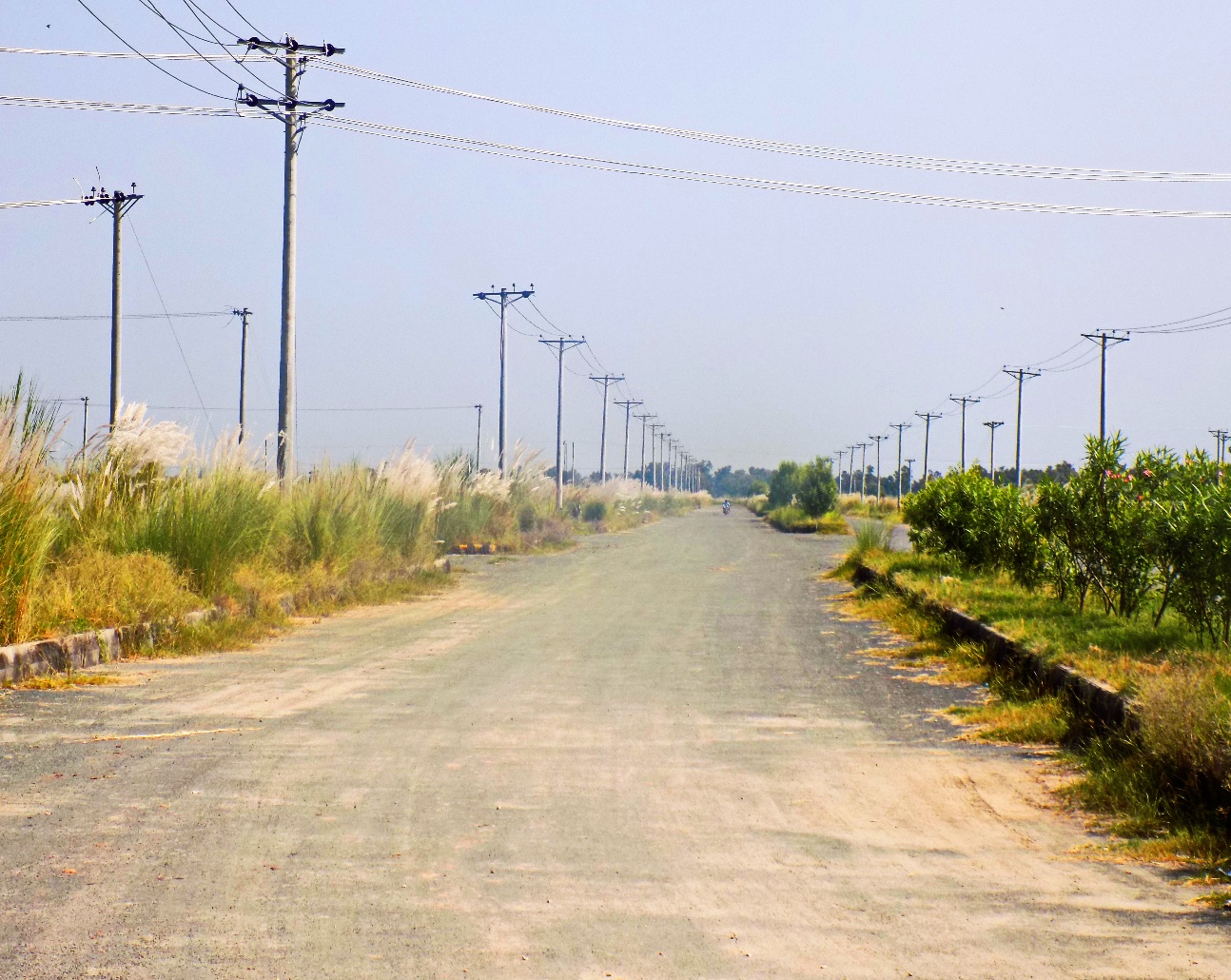 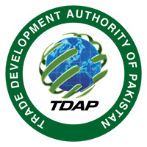 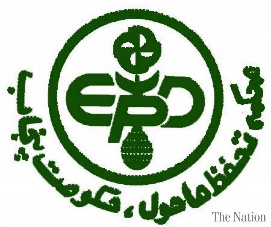 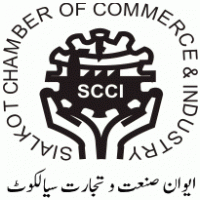 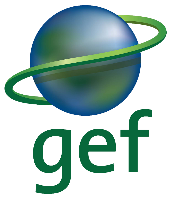 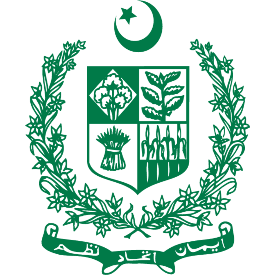 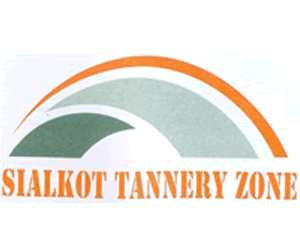 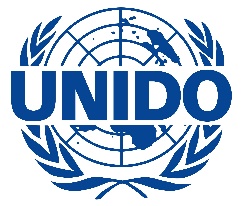 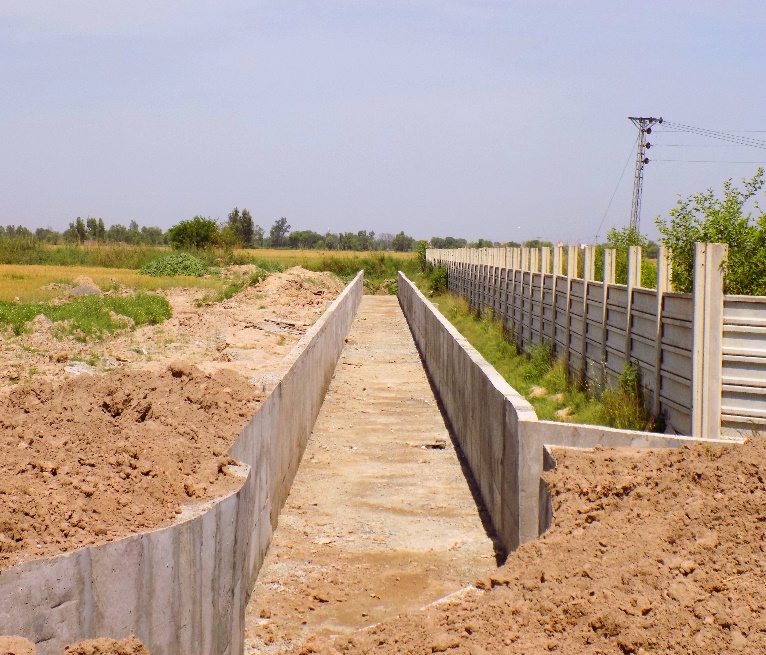 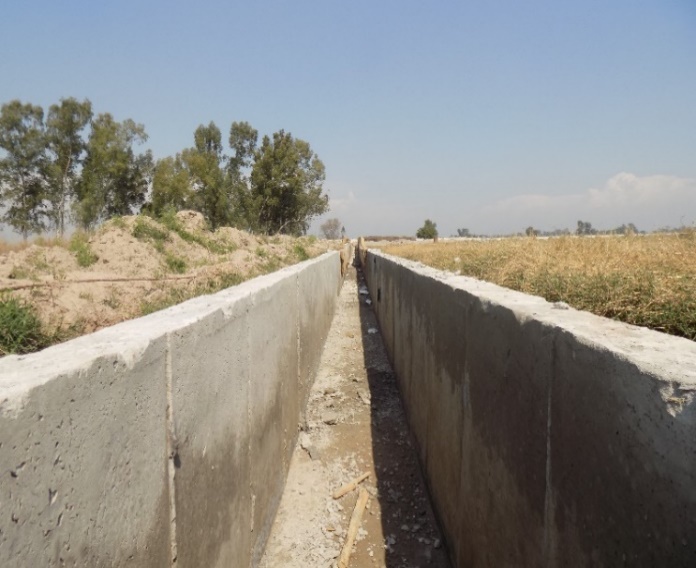 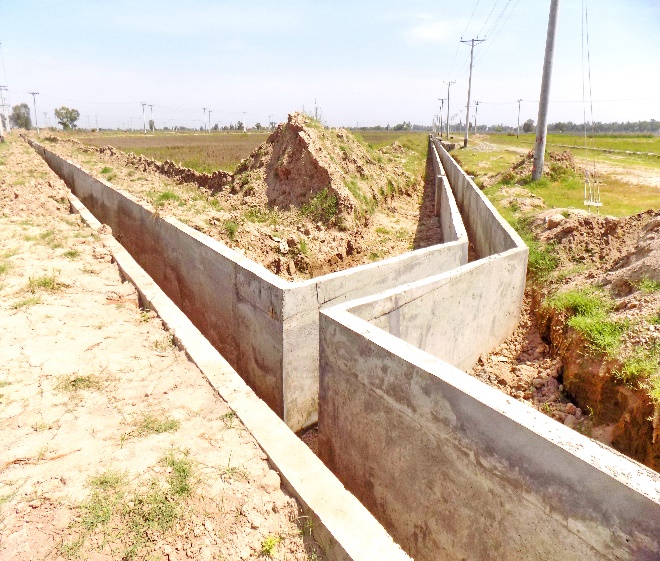 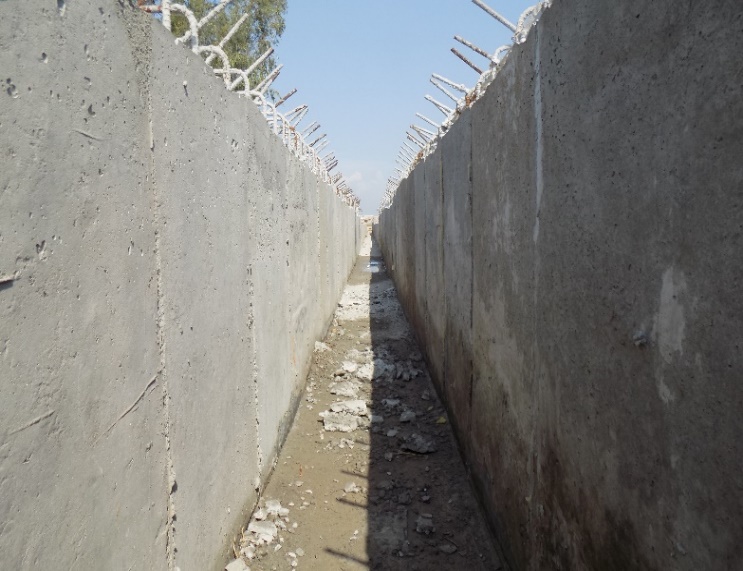 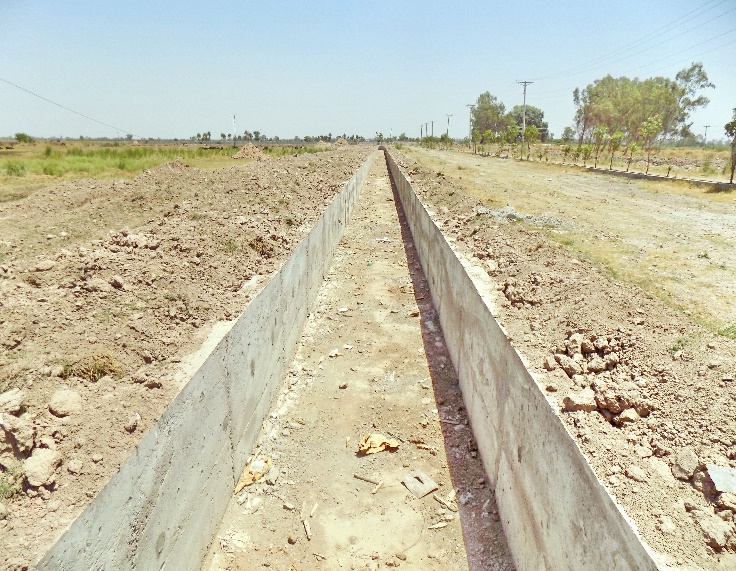 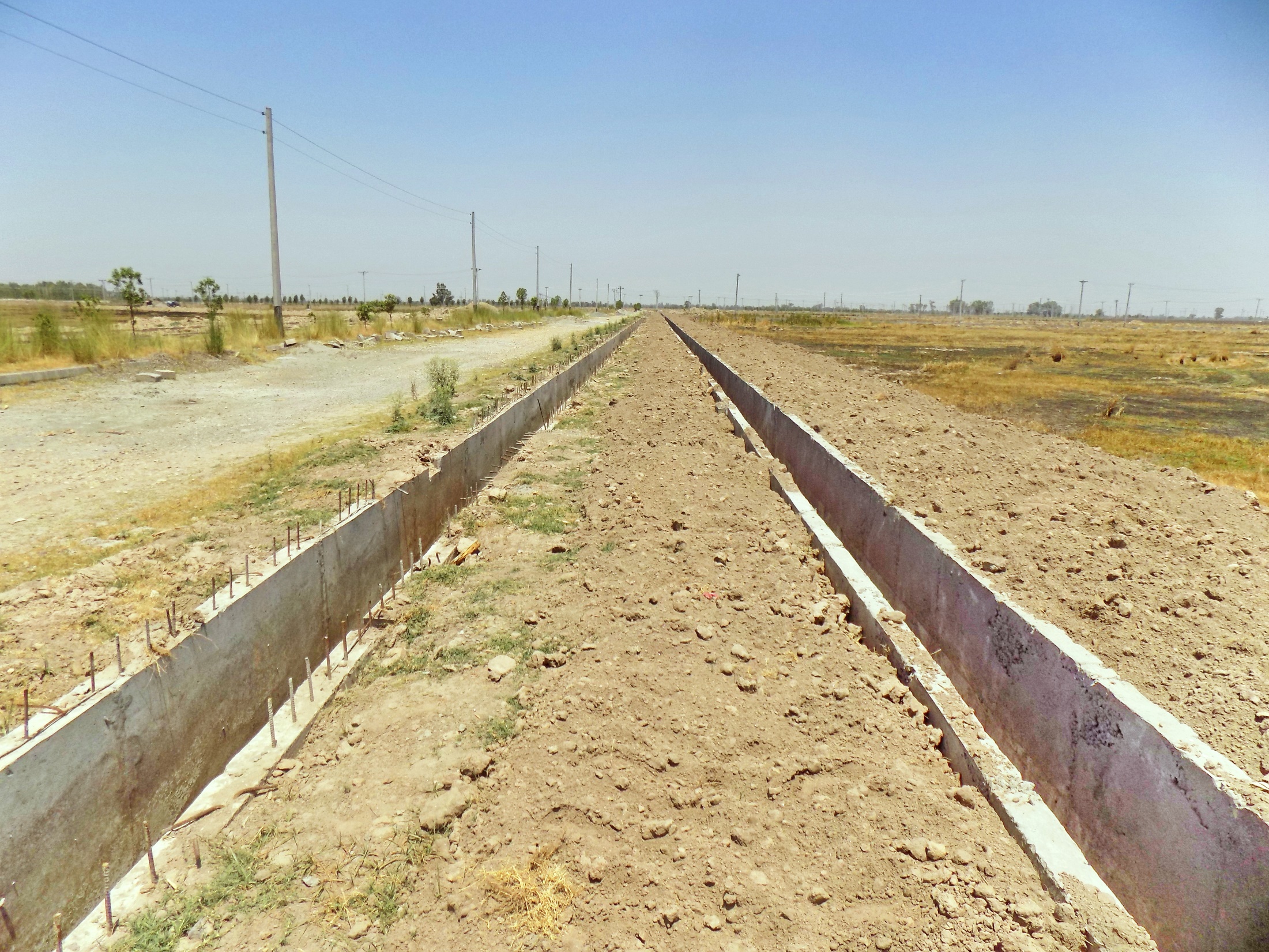 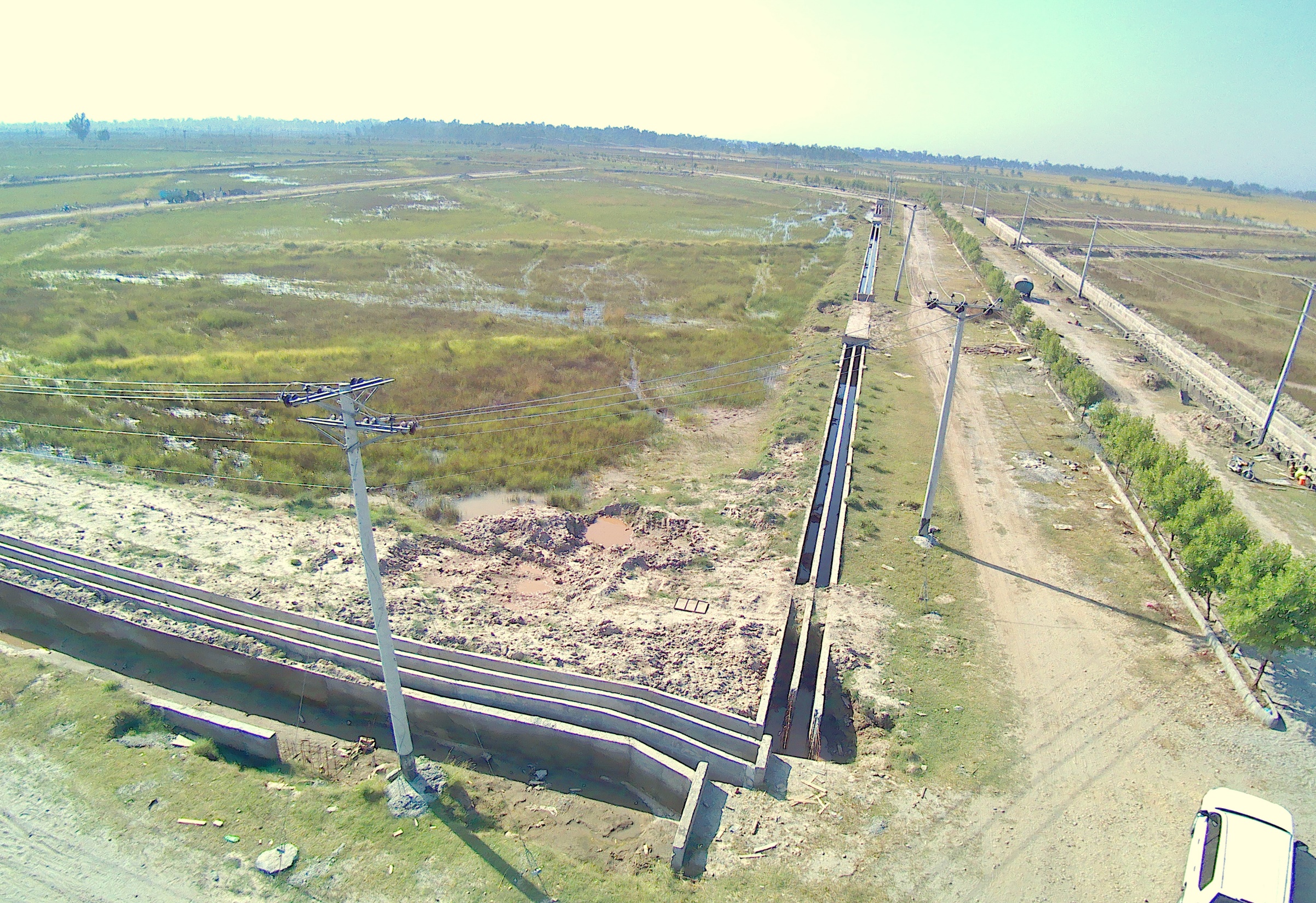 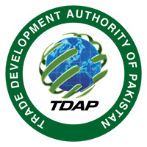 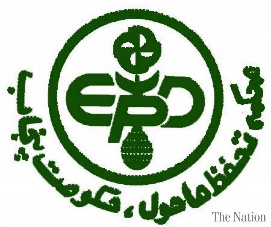 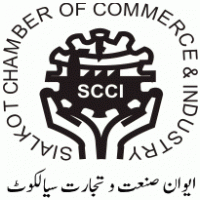 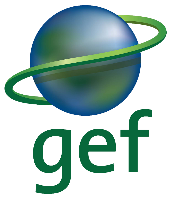 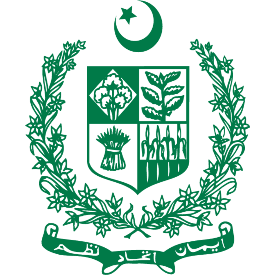 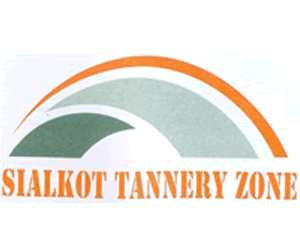 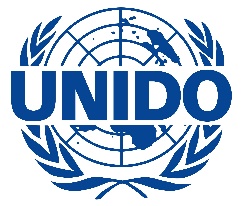 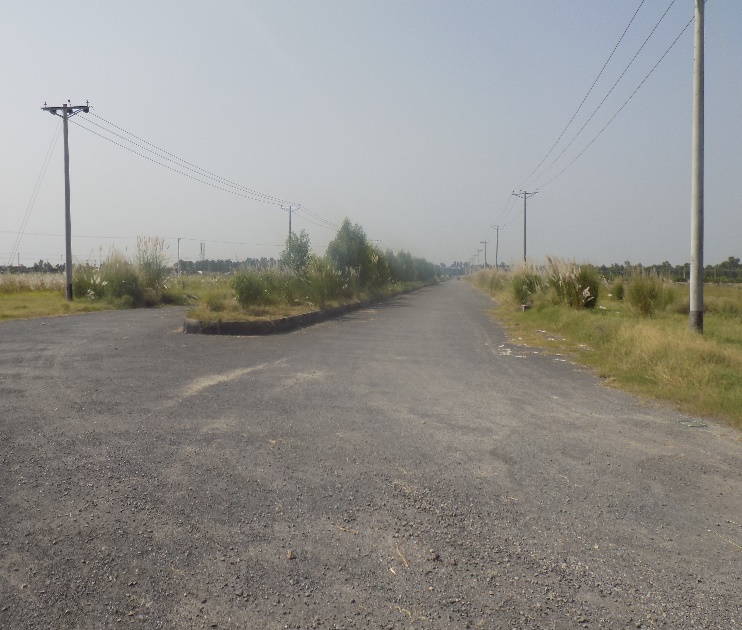 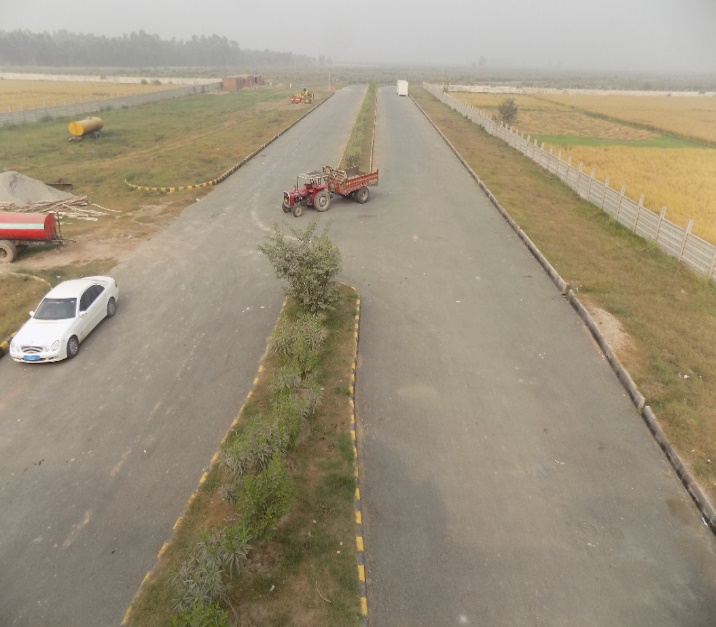 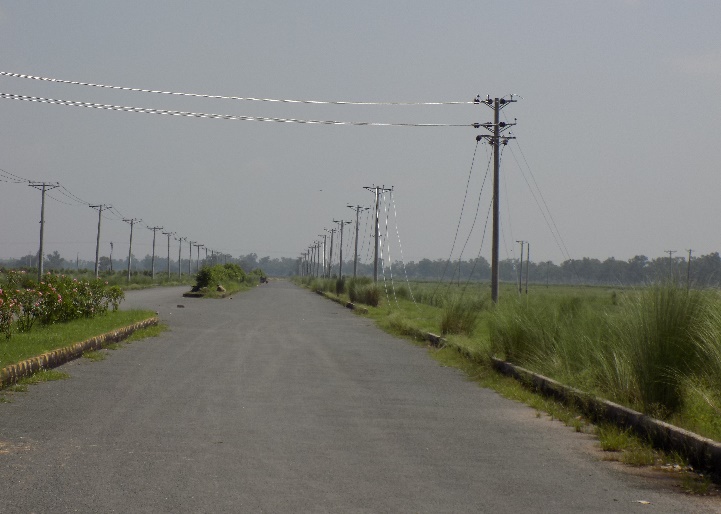 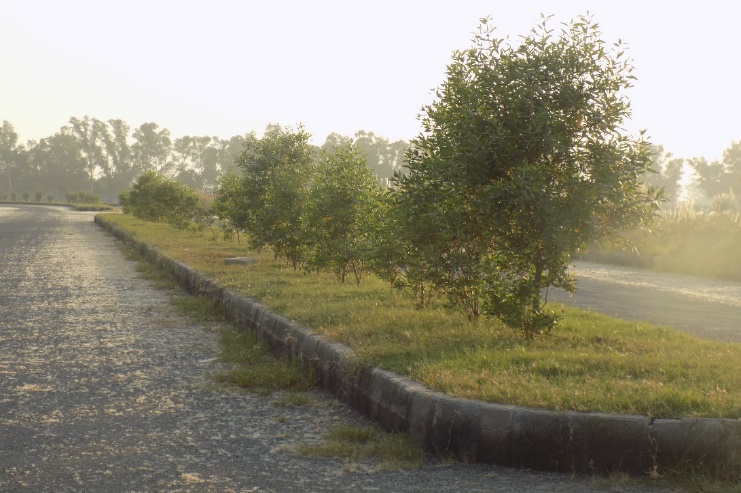 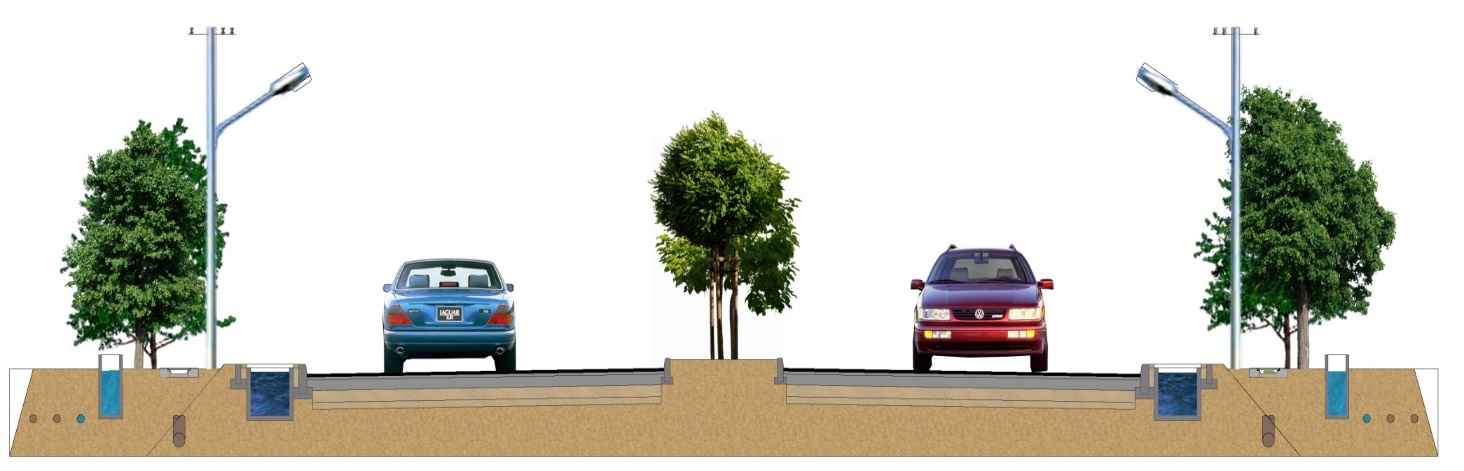 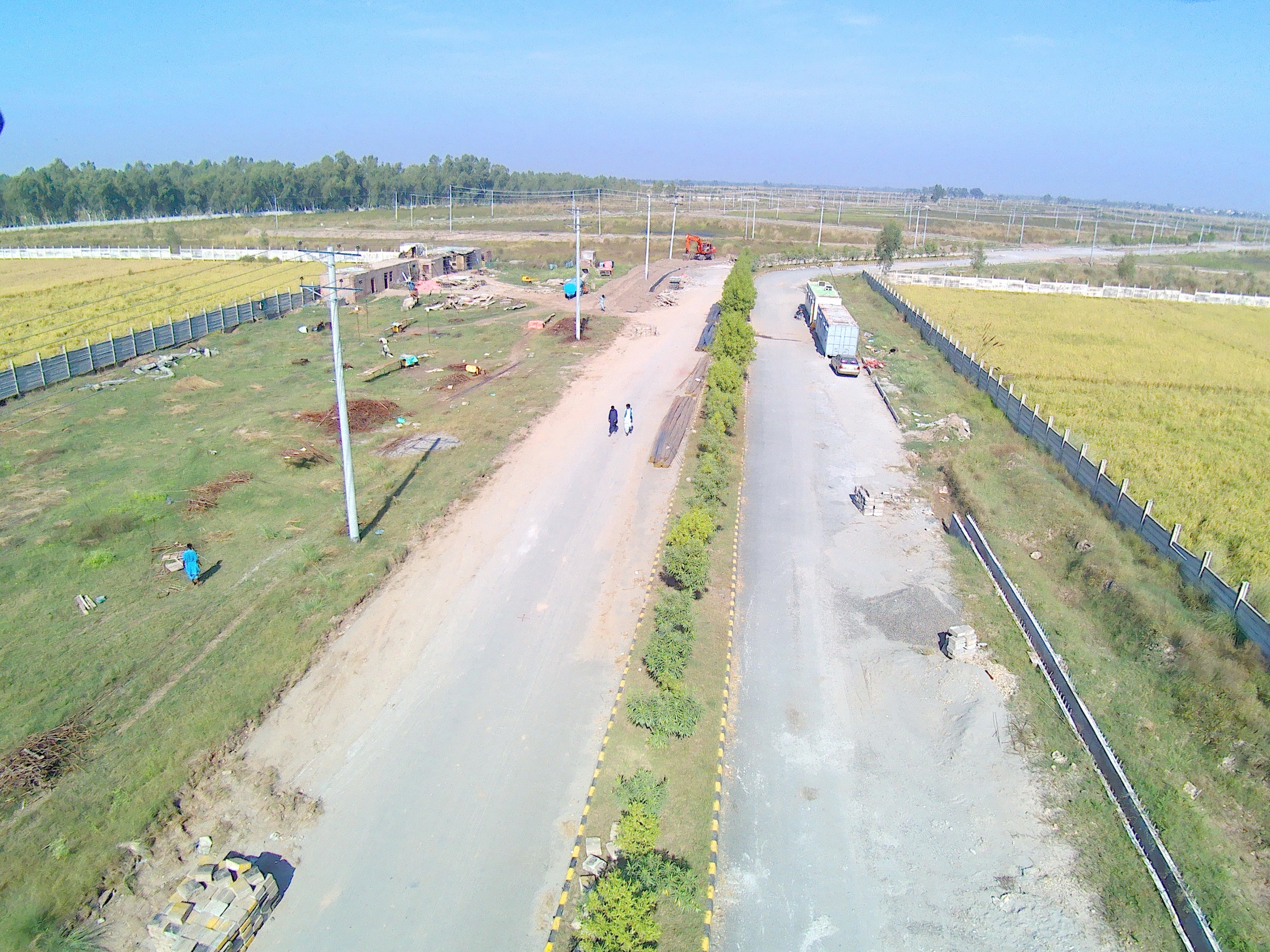 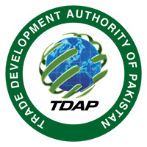 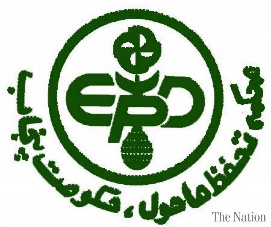 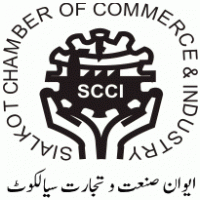 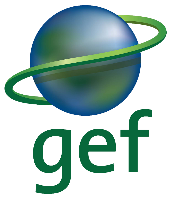 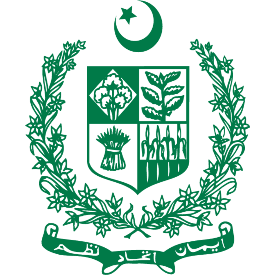 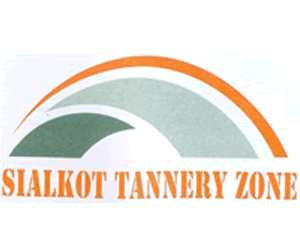 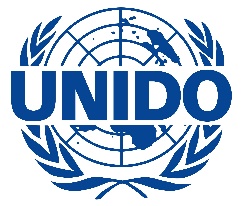 ESTABLISHMENT OF COMMON EFFLUENT TREATMENT PLANT
Detail Designing Completed. 
EIA for construction of CETP has also been completed along with public hearing. 
The Civil works of CETP to be undertaken with EDF approved funds. Through open competitive bidding process the contract of Rs. 387,717,589 has been awarded to lowest bidder. The contractor is in mobilization phase. 
Tendering Process  for Purchase of Mechanical & Electrical  Machinery / Equipment, with the approved funding of GEF-UNIDO is under process. The technical & financial bids have been submitted by five companies and are under technical evaluation.
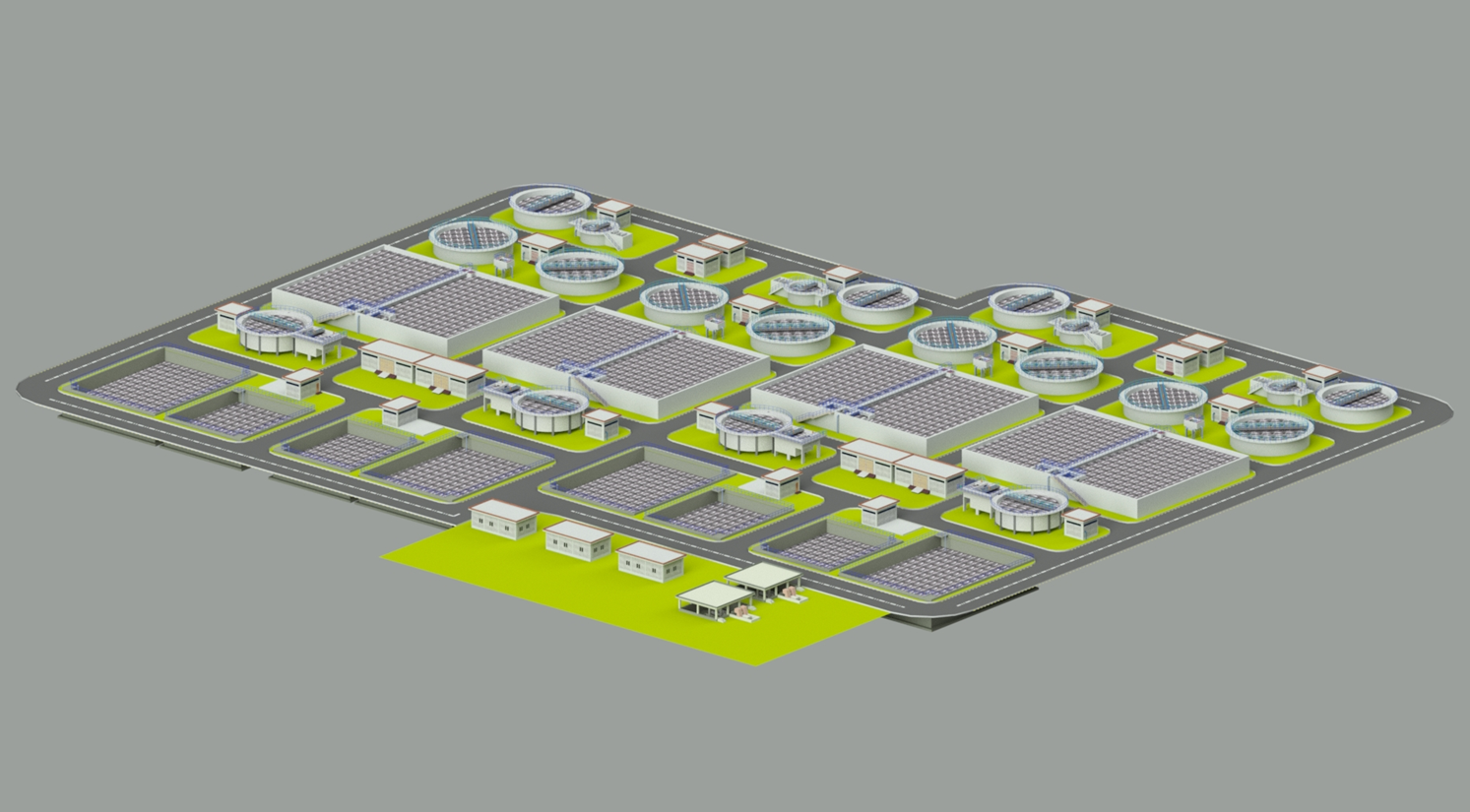 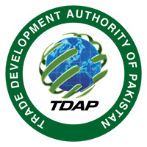 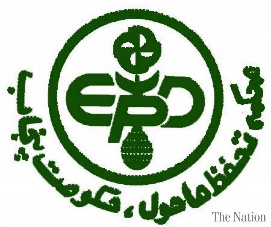 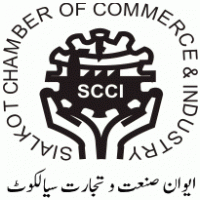 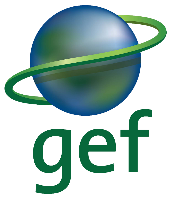 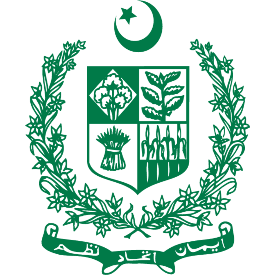 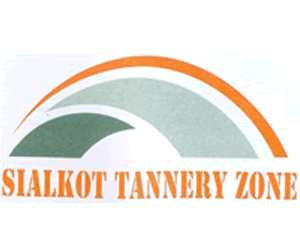 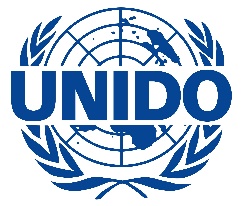 Chrome Recovery Plan (CRP)
CRP is necessary to recover and reuse the chrome so that the environment could be saved and the product could be competitive. It is planned to establish CRP having capacity of 60m3/day with estimated cost of Rs. 80 million 
ToRs for Consultant 	: Completed 
Hiring of Consultant 	: Completed
Techno-Economic Study 	: Completed 
Detail Design 		: Completed 
Tender Documents 	: Completed 
Tendering Process		: under TDAP approval process
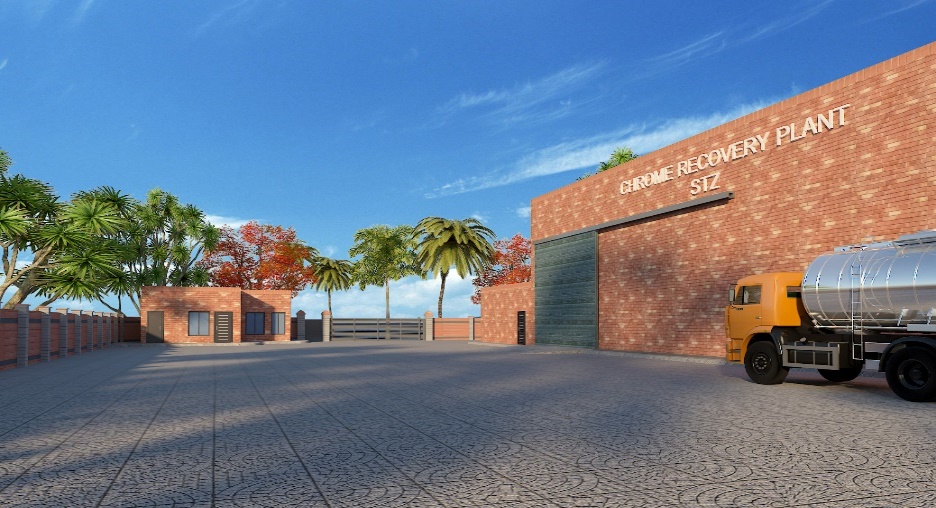 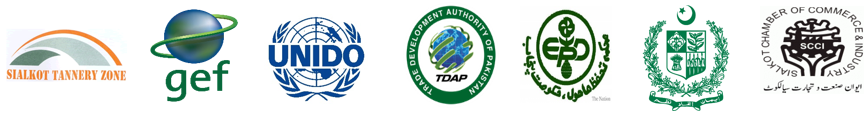 Common Facility Center
The tanning industry of Sialkot is considered as SMES. They  are looking at STAGL for provision of technical assistance on modern techniques of finishing. Hence it has been planned to establish a common facility cum training center where training to the workers on modern Eco-friendly technique of leather finishing could be implemented according to latest trends & fashion.
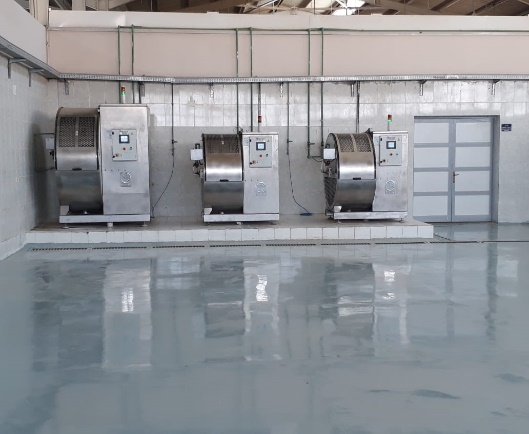 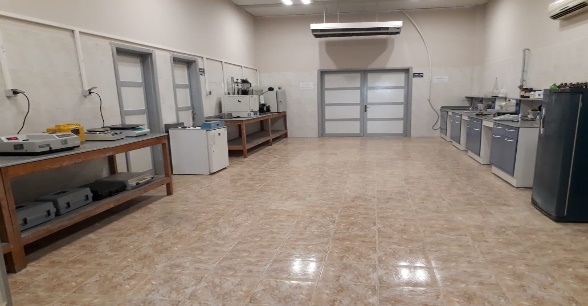 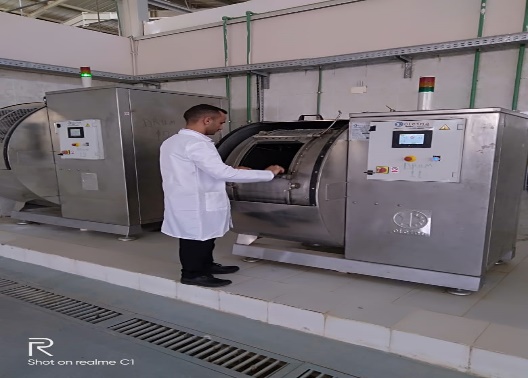 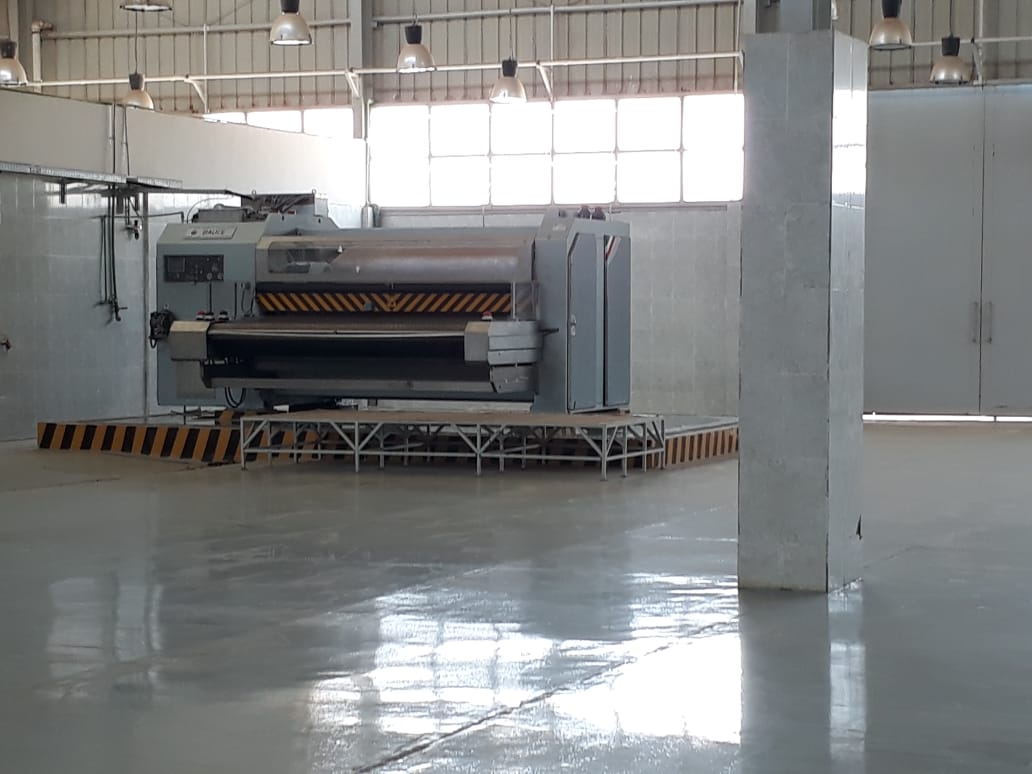 Pre-Qualification		: Completed 
Hiring of Consultant 		: Completed 
Detail Design		: Underway
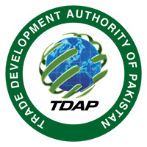 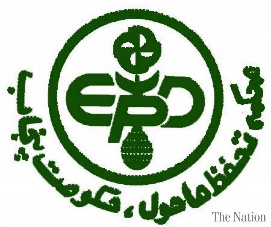 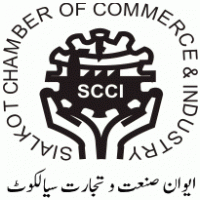 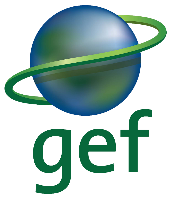 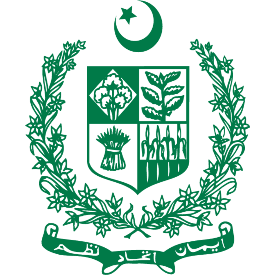 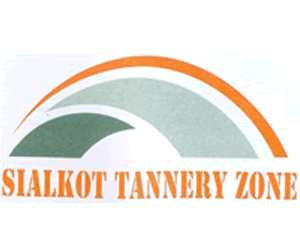 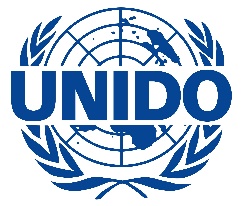 Landfill Site/Waste To Energy (Pakistan’s 1st W to E)
The Waste generated by leather sector is rich in organic contents. In addition sufficient quantity of fleshings / trimmings from hides and skins is also generated by tanneries. To take cater this issue STAGL plans to establish  scientific land fill site & solid waste to energy plant, leading towards production of electricity, fuel oils and syn gas.
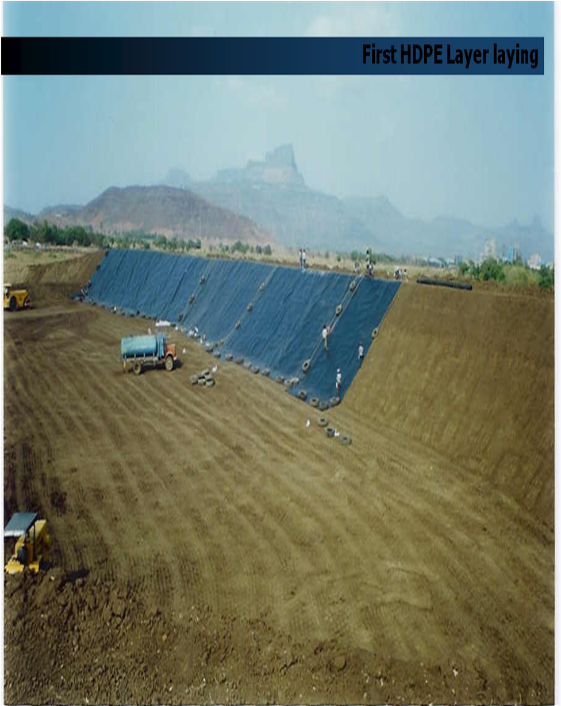 Such facility based on advance thermal technology has been developed and utilized by British Leather Confederation (BLC) UK. 

Initial Selection of Technology 		: Completed 
ToR for Consultant (Waste Generation)		: Under Review by BoD 
Approval for EOI From EDF
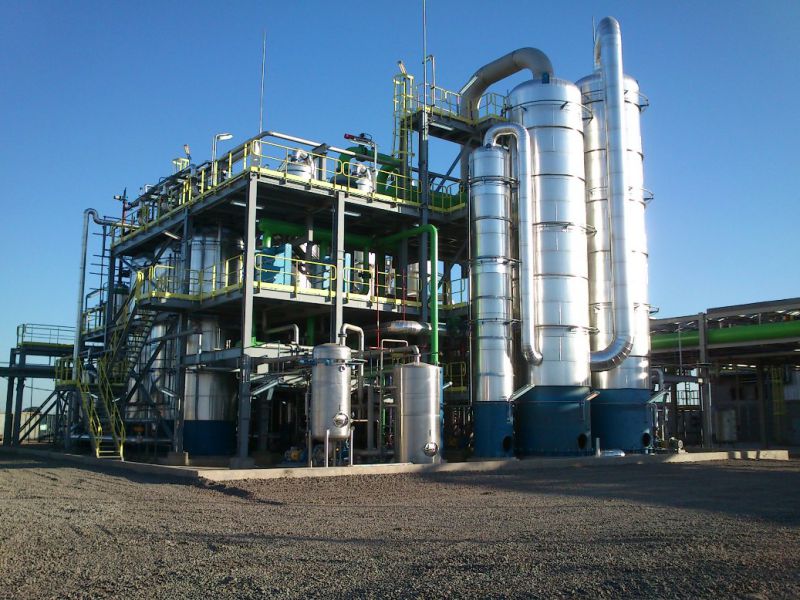 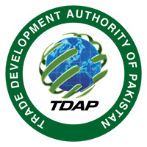 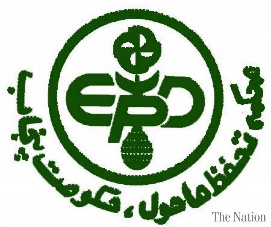 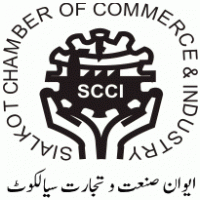 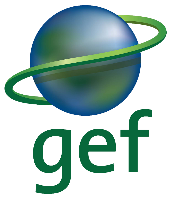 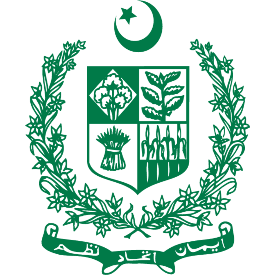 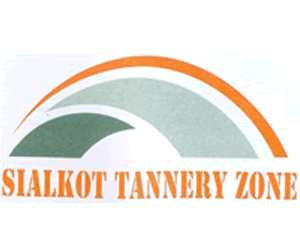 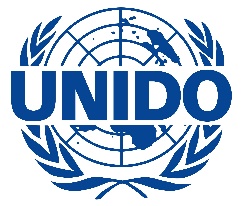 Shifting of Tanneries
The STZ Construction By-Laws have been completed and now under Translation & Printing Stage. 
The Typical Tannery Design Guidelines has been prepared. 
The Civil Designs of tanneries is under way. 
It is planned to permit the tanners to shift their units at STZ soon after start of the construction of CETP & completion of civil designs of tanneries .
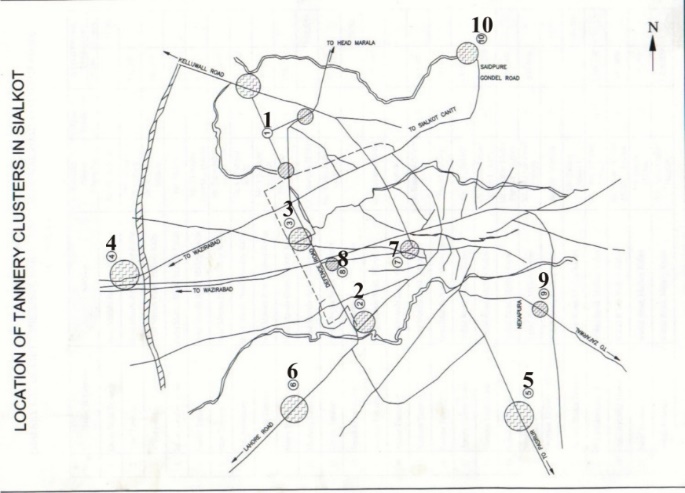 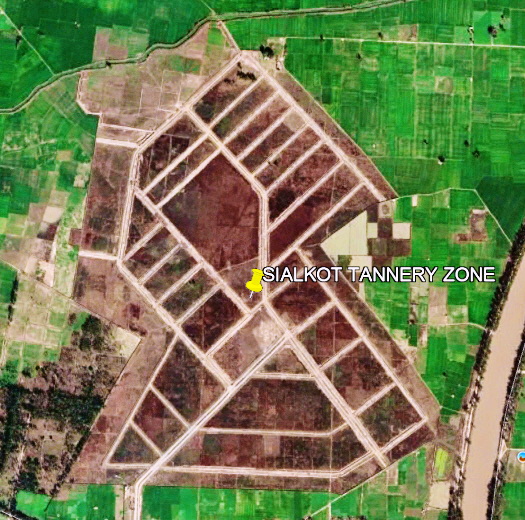 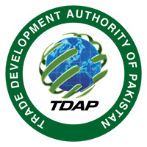 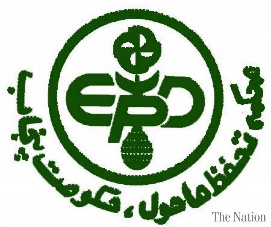 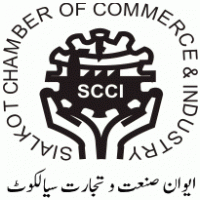 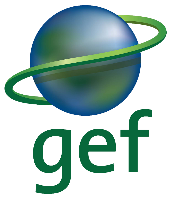 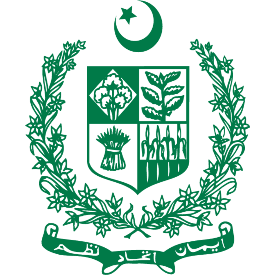 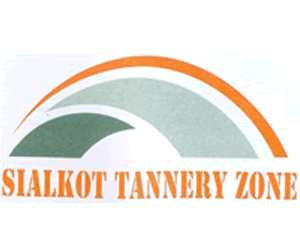 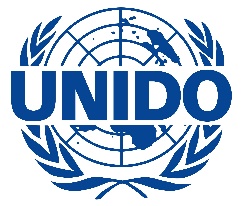 Other Initiatives on Climate Change Adaptation
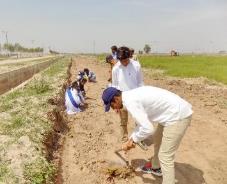 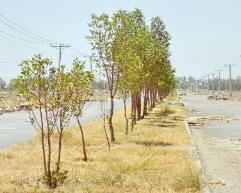 Plantation 
In order to reduce effects of climate changes and revitalize Sialkot Tannery Zone to a site with a greener, healthier, and more beautiful environment, STAGL along UNIDO-GEF launched various Tree Plantation Drive at Sialkot Tannery Zone (STZ). So far under this project 10,000 trees were planted.
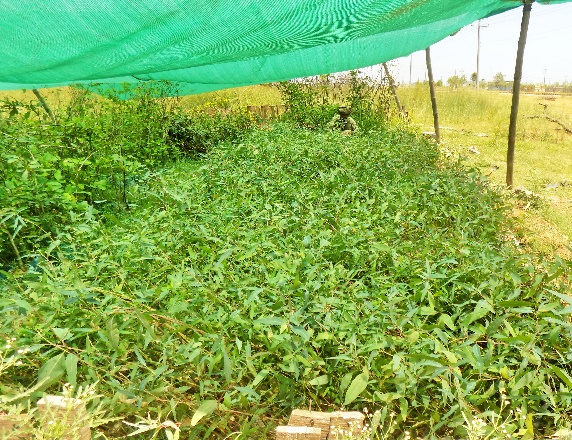 Wetland 
STAGL has planed to develop a wetland further polishing of treated effluent from CETP and to re-use it for horticulture purpose.
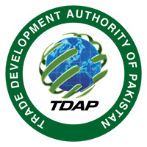 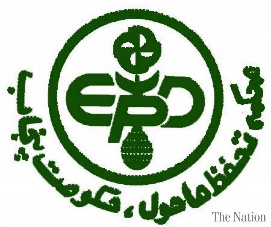 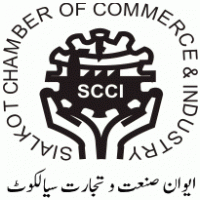 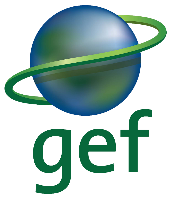 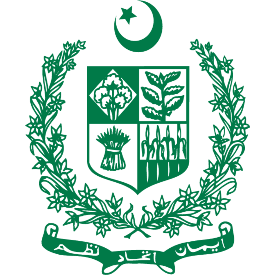 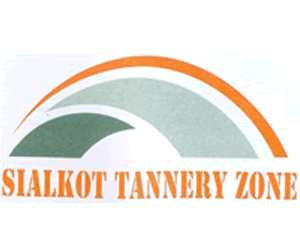 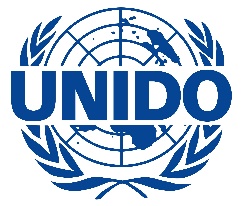 Other than Construction Activities
Human Resource – Capacity Raising Activities
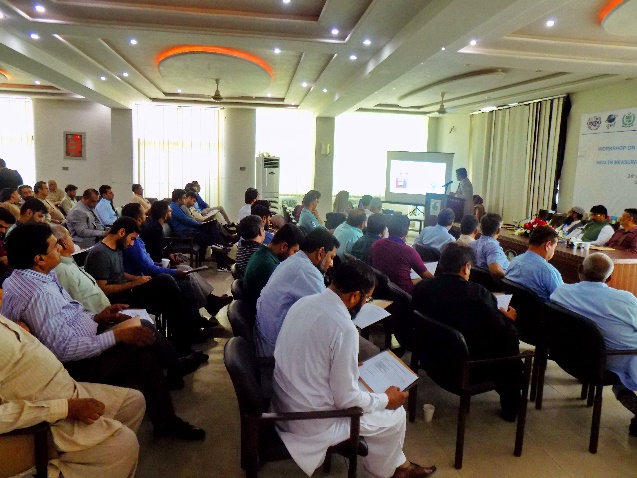 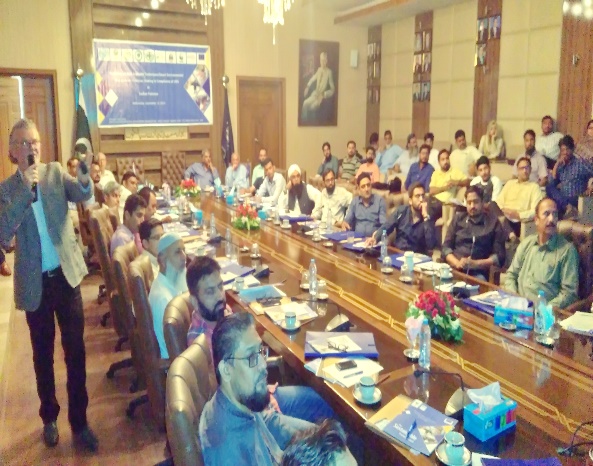 Consultative Session on Common Chrome Recovery Plant 
Occupational Health & Safety Measures in Sialkot Tanneries 
Consultative Session on EIA Report for construction of CETP at STZ 
 Consultative Session on Typical Tannery Design
Workshop on Best Available Techniques / Smart Environmental Management Practices Leading towards Compliance of LWG Standards in Sialkot
Workshop of Climate Change: Emerging Issues, Adaptation Challenges and Recommendations for Leather Sector in Sialkot
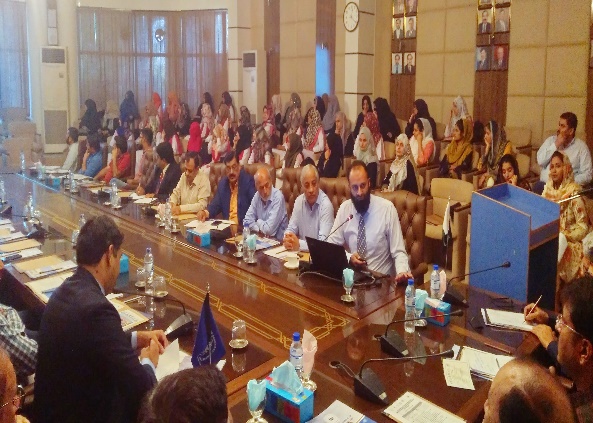 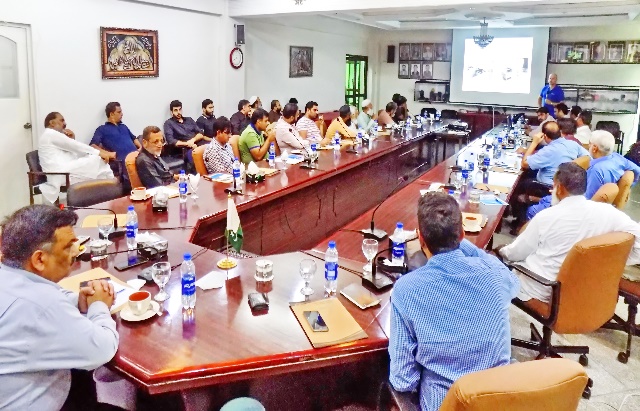 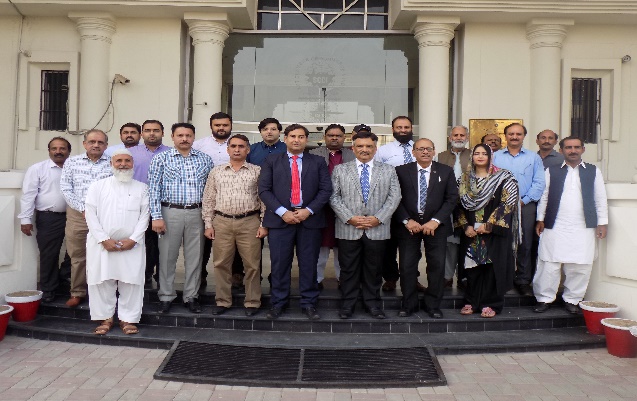 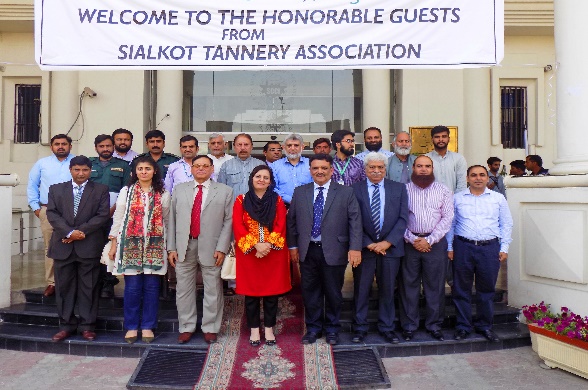 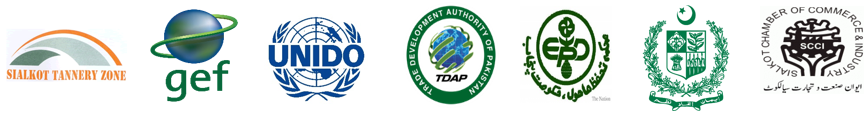 Other than Construction Activities
Human Resource – Training 
Topics 
H2S Gas Safety
OSH Aspects in Leather manufacturing 
Internship Program 
Fire Protection 
To Communities
Workforce of Tanneries 
Rescue 1122
Leather Tech Institute  
Female Students of GCWU- Sialkot 
More than 150 persons get trained under this program.
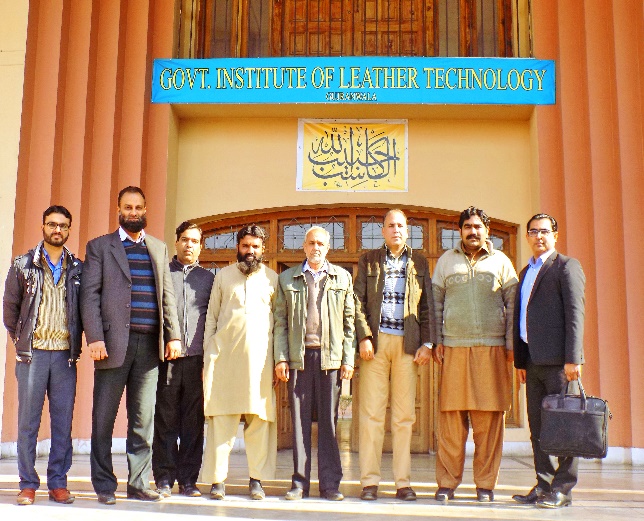 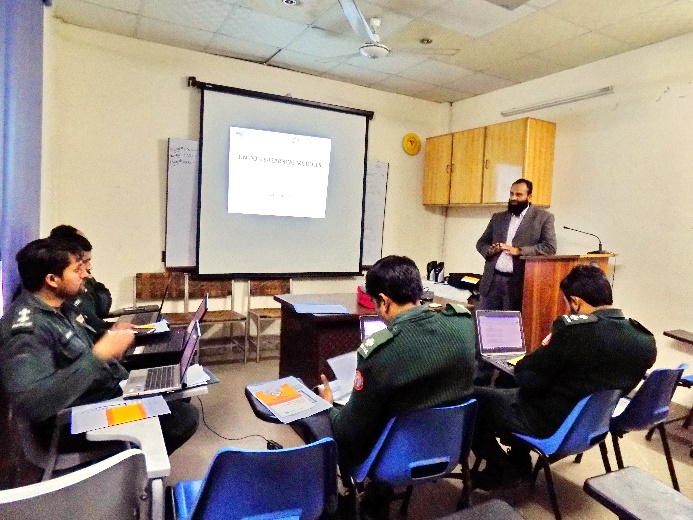 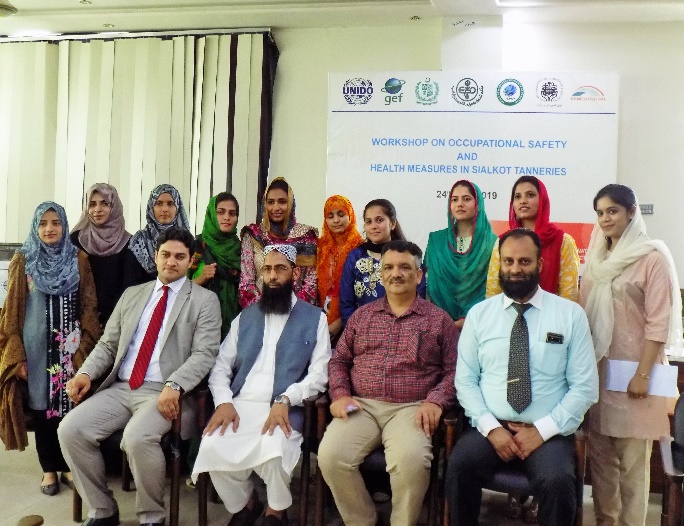 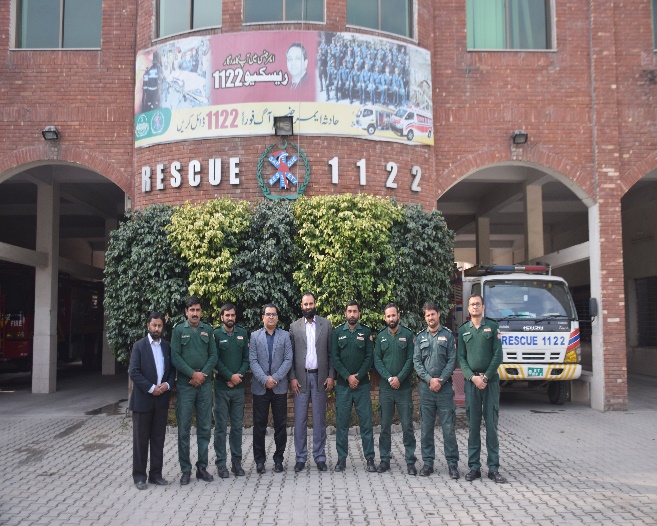 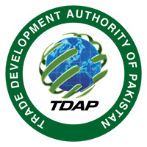 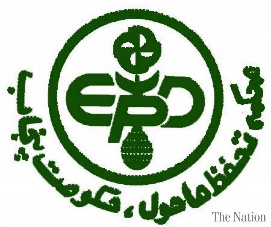 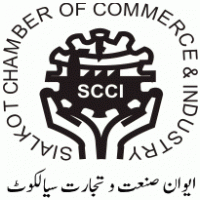 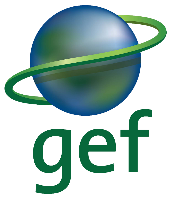 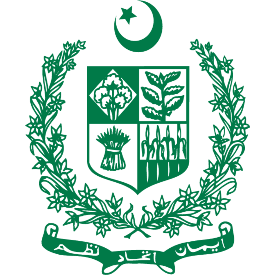 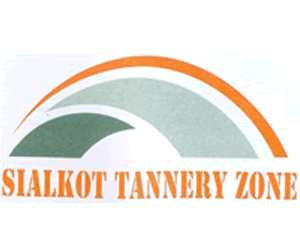 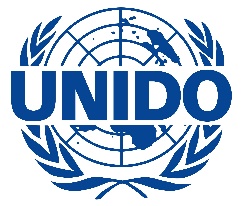 Project Beneficiaries
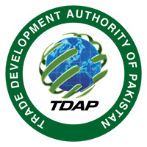 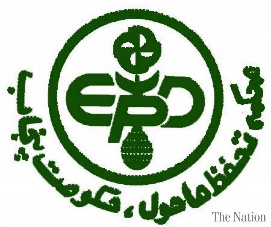 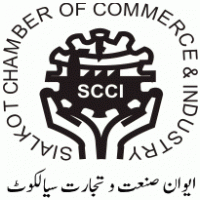 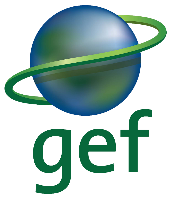 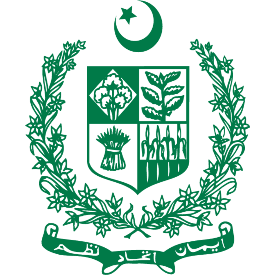 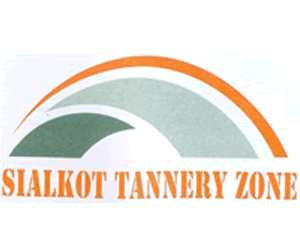 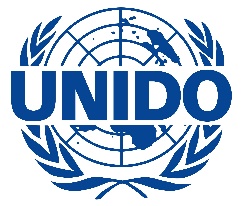 Project MISSION
Our MISSION is to successfully complete this mega project having great National Importance. 

The Same did by Govt. of India in Kolkata Leather Complex, Govt. of Egypt in Cairo Leather Complex, Govt. of Turkey in Bursa tannery Zone and Govt. of China in Hinning Leather City.
Calcutta Leather Complex - India
Bursa Leather Zone - Turkey
Robiki Leather City - Egypt
Haining Leather City - China
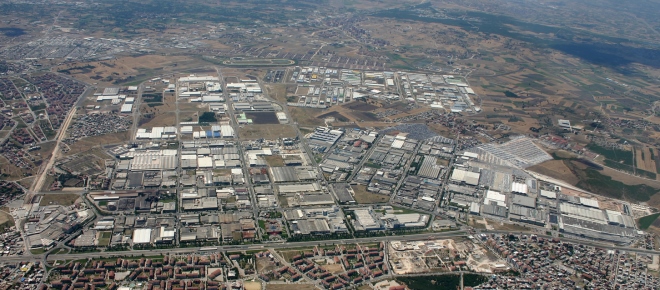 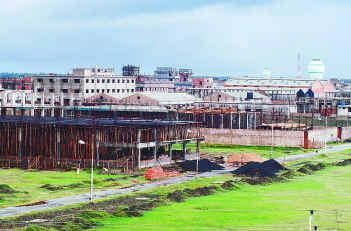 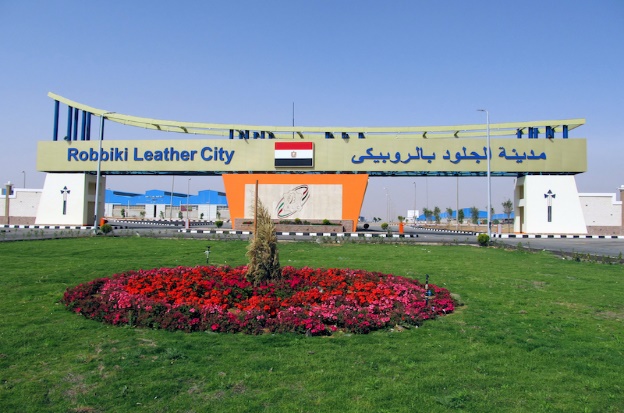 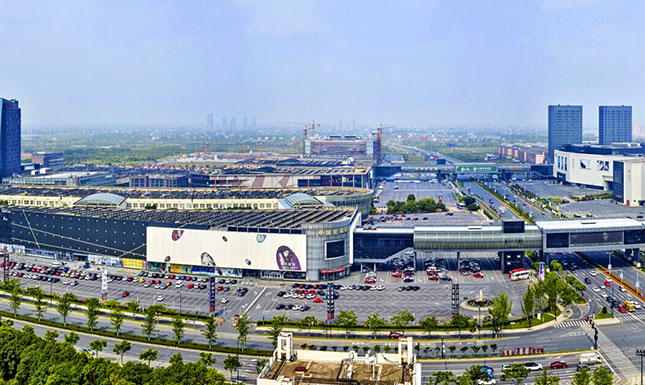 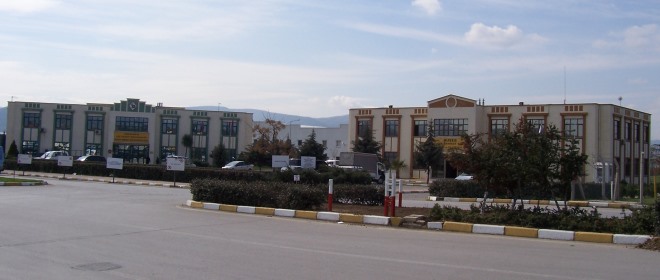 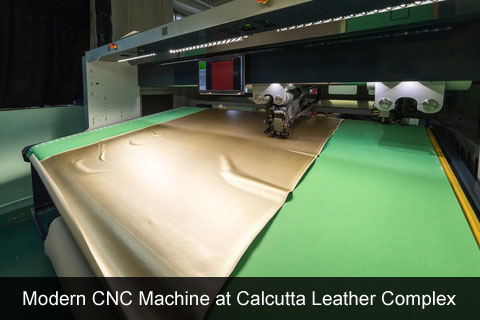 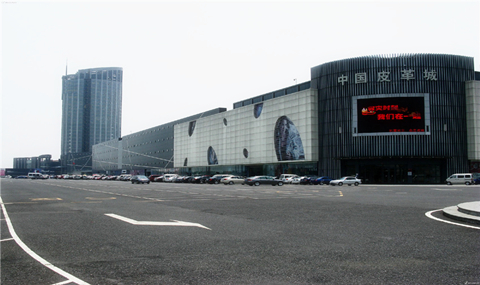 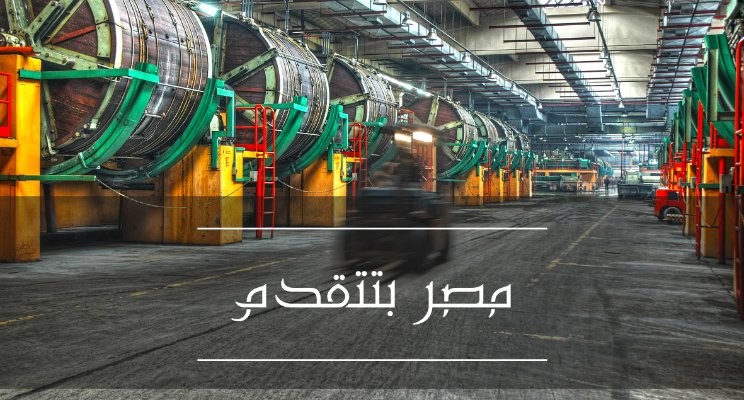 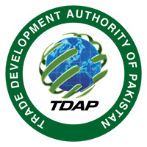 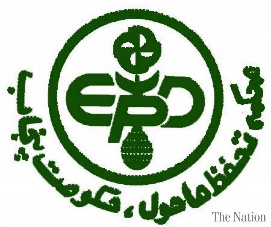 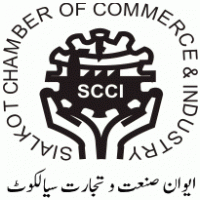 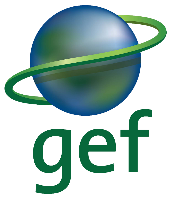 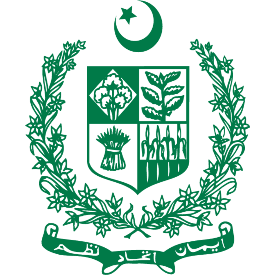 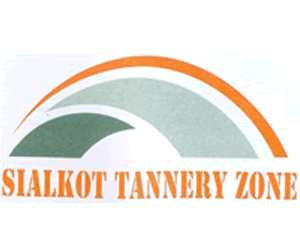 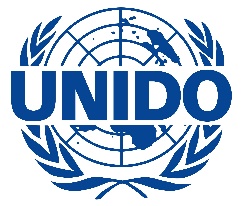 Thank You